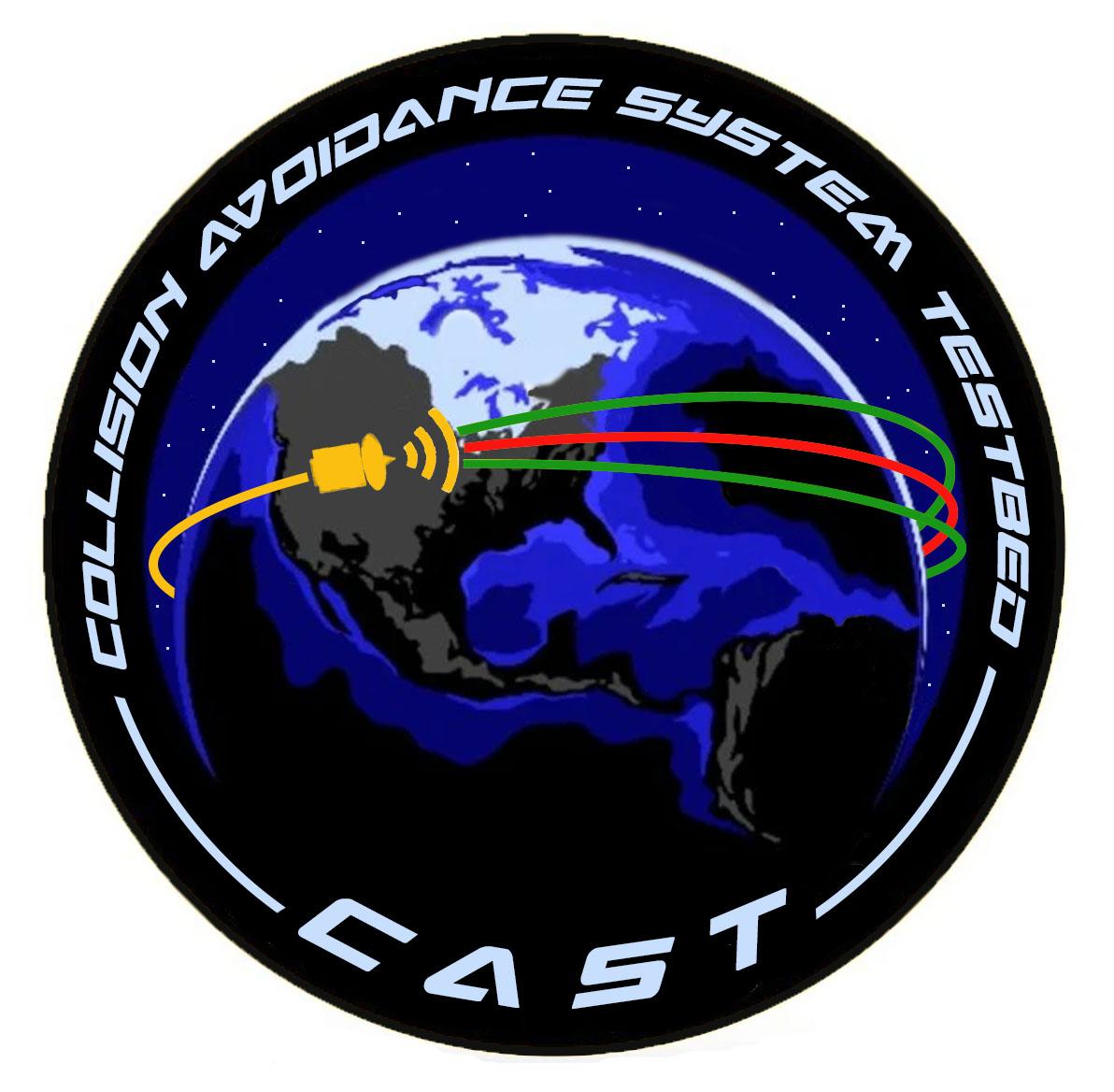 Collision Avoidance System Testbed
Critical Design Review
Customer: John Reed and United Launch Alliance
Team members: Trace Valade, Adam Holdridge, Angel Hoffman, Cameron Turman, Conner Martin, Griffin Van Anne, Hugo Stetz, Isaac Goldner, Jason Balke, Reade Warner, Roland Bailey, Sam Hartman
Advisor: Prof. John Mah
Presentation Outline
Project Overview
Design Solution
Critical Project Elements
Requirements and their Satisfaction
Risk Analysis
Verification and Validation
Project Summary and Planning
‹#›
Project Overview
‹#›
Project Motivation
Space is cluttered. At orbital velocities, any colliding object may pose a mission ending threat to spacecraft.
Typical ground station debris tracking allows errors up to tens of kilometers
If incoming object is detected at the last minute, need to decide between ending the mission, or making a reaction maneuver
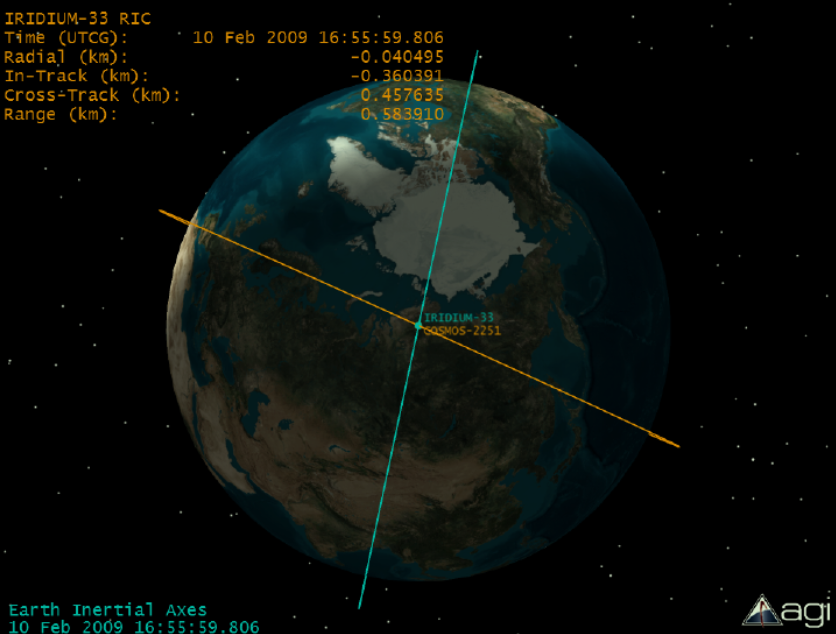 Credit: CelesTrak
‹#›
[Speaker Notes: Reade]
Updates from PDR
Not feasible to scale down relative orbital motion to physically representable scales
Time frame
Available resources
Previously, we have shown near rectilinear motion in plane of collision
Feasible to create control law, state estimator, and collision detection algorithm for unscaled, rectilinear motion
Feasible for reaction maneuver to match acceleration profile of thruster
‹#›
[Speaker Notes: Value added - although not scaled from orbital scenario (besides acceleration profile) we are able to verify the control law in a physical implementation]
Project Objectives
Implement physical 2D demonstration that implements a detect and react algorithm
Detect foreign incoming object in detection space of testing environment
Perform state estimation and motion prediction of foreign object
Develop control law that determines reaction maneuver in relative frame while mimicking thruster motion
Prove control law against various collision scenarios
‹#›
Collision Scenario Varieties
Test cases involve changing aspects of the incoming object’s trajectory:
Incoming object
Spacecraft
2σ prediction
Collision Angle
Increased Speed of Incoming Object
Near-miss Situation
‹#›
Functional Requirements
The test system shall consist of a physical testbed capable of creating relative motion between two objects
The test system shall be capable of detecting a live, incoming object
The test system shall be capable of determining if a collision will occur
The test system shall be capable of avoiding a physical collision using motion characteristic of a thruster response in orbit
‹#›
CONOPs
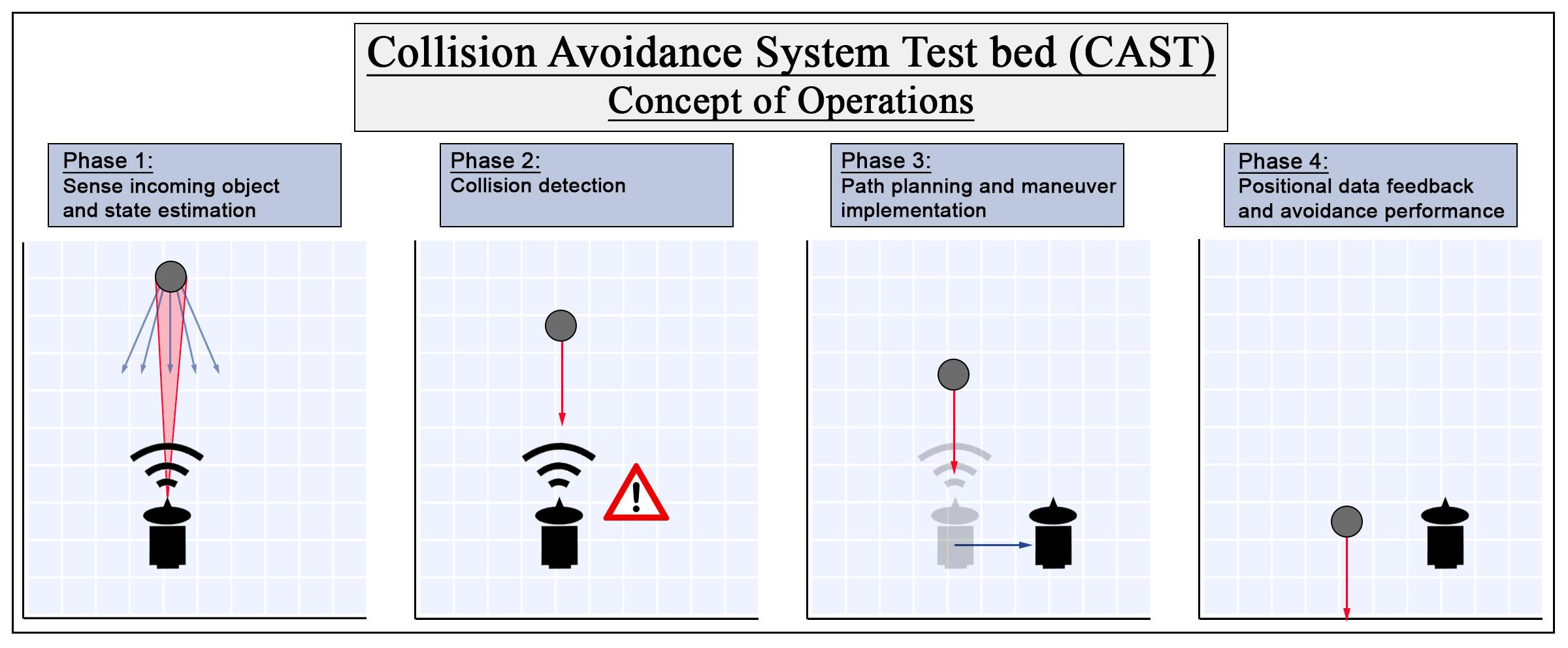 ‹#›
CONOPs
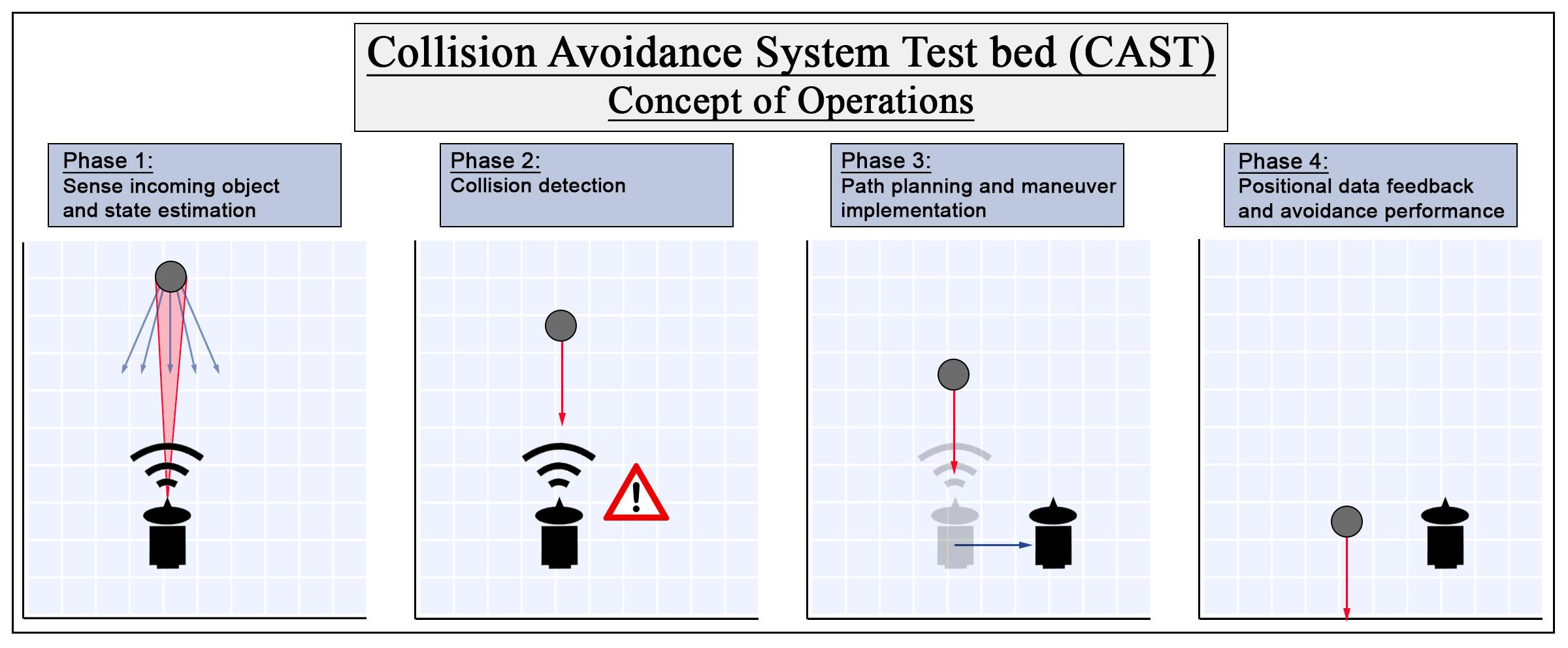 ‹#›
CONOPs
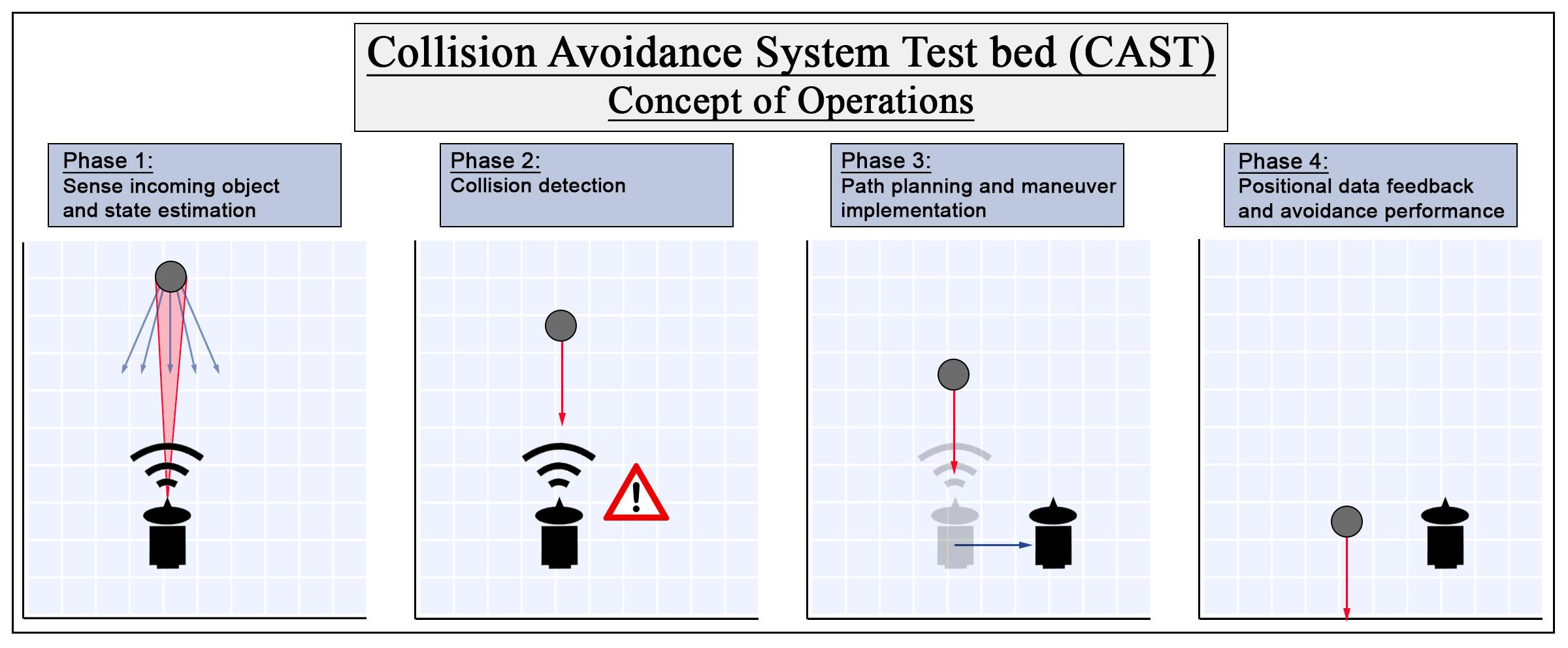 ‹#›
[Speaker Notes: Phase 2 Collision determination 
Phase 1 Sense incoming object, collision detection and state estimation]
CONOPs
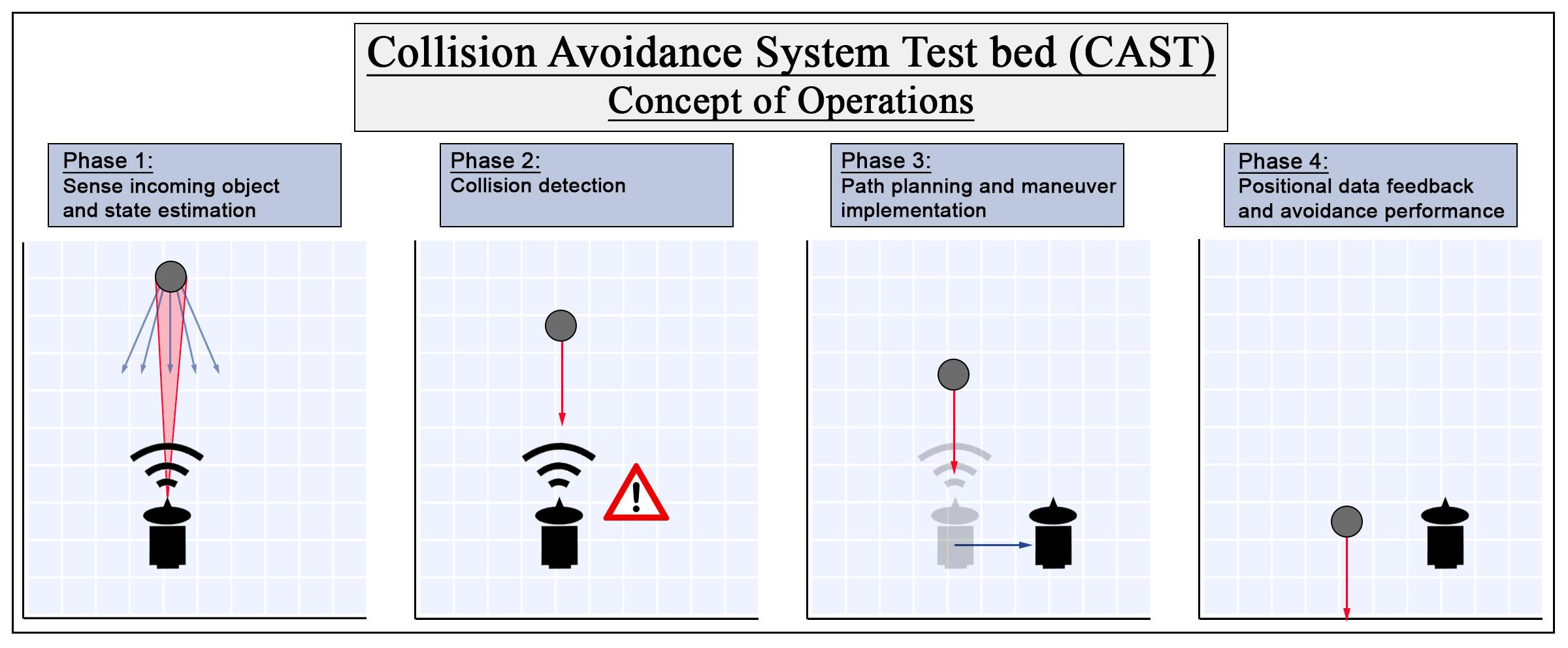 ‹#›
CONOPs
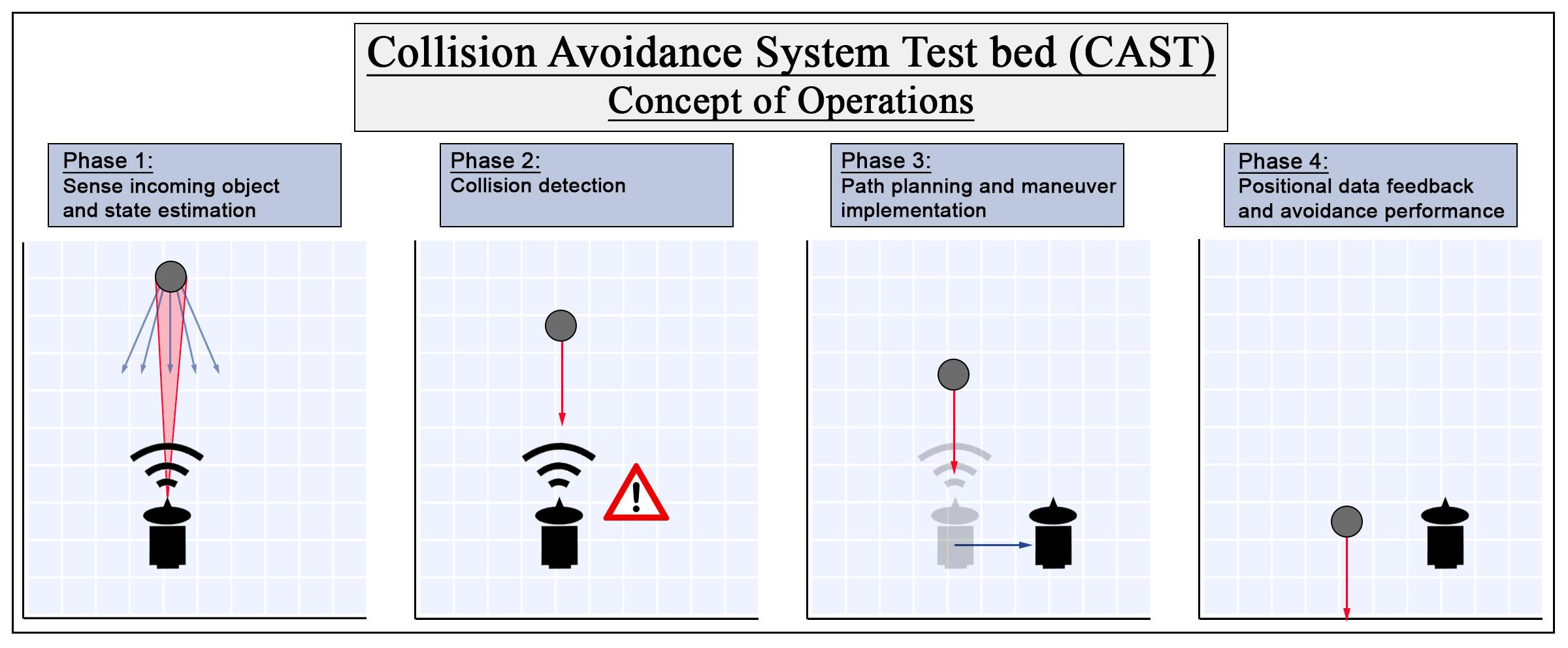 ‹#›
Design Solution
‹#›
Design Overviews
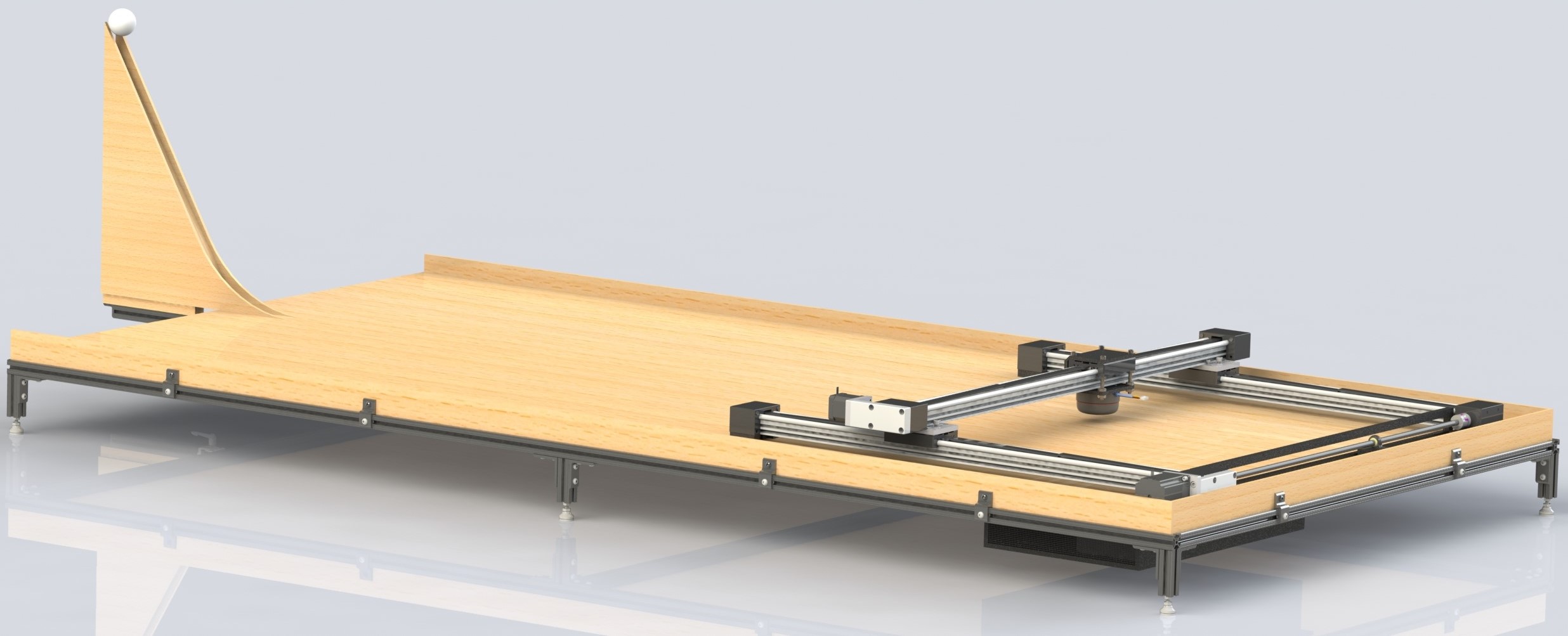 Launch Ramp
4’x8’ Test Area
IGUS Gantry
LIDAR Sensor
Y
Electronics
X
‹#›
Testing Environment Design
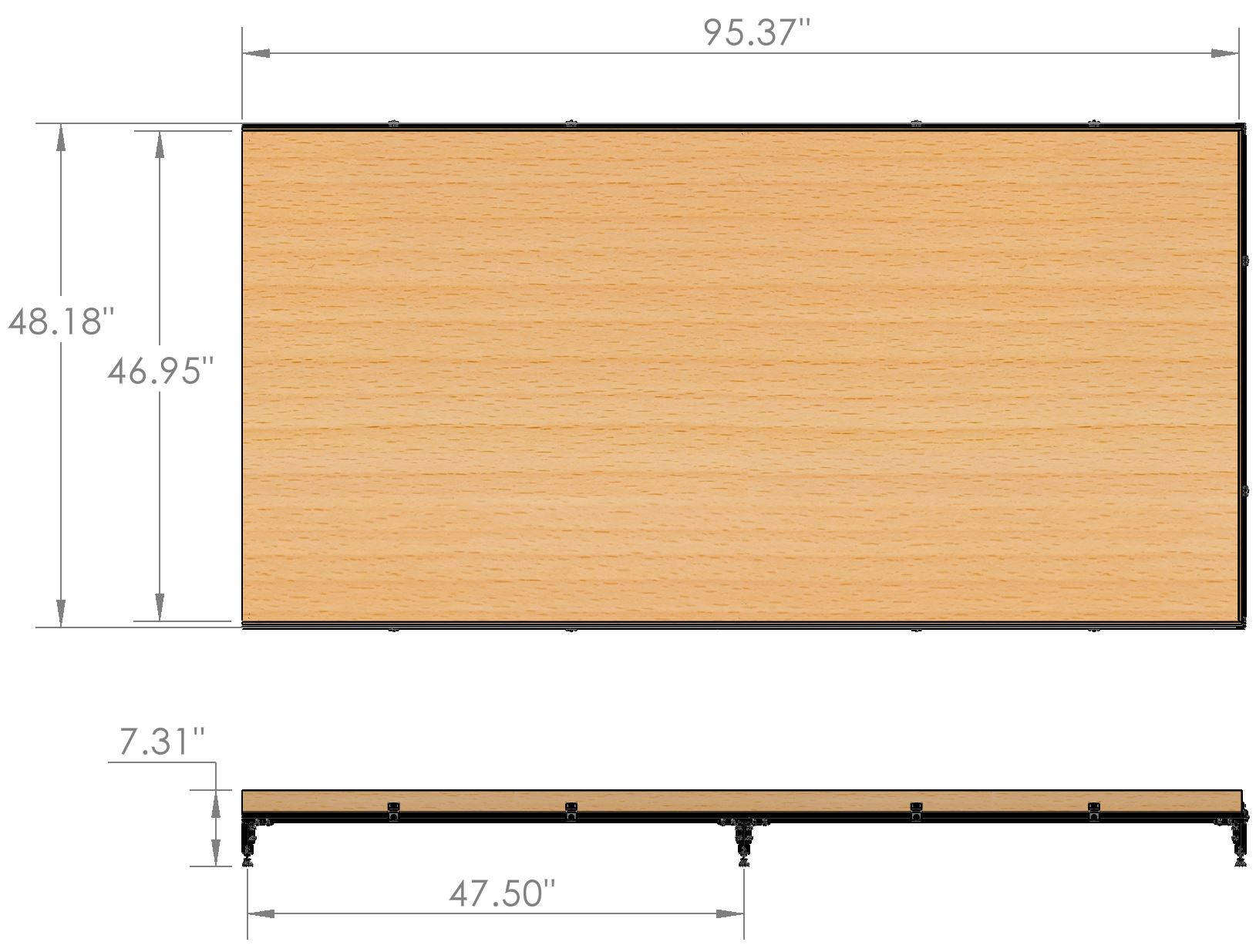 4x8 foot testing environment
MDF FOS > 100
Frame
80/20 aluminum frame
Aluminum L-brackets
‹#›
Launching Mechanism Design
Supports 0 - 2 m/s launch
Rubber ball
Size limited by gantry height
Pivot Joint
+/- 60° rotation
Incremental starting positions to vary velocity
0° - 40° Launch Angle
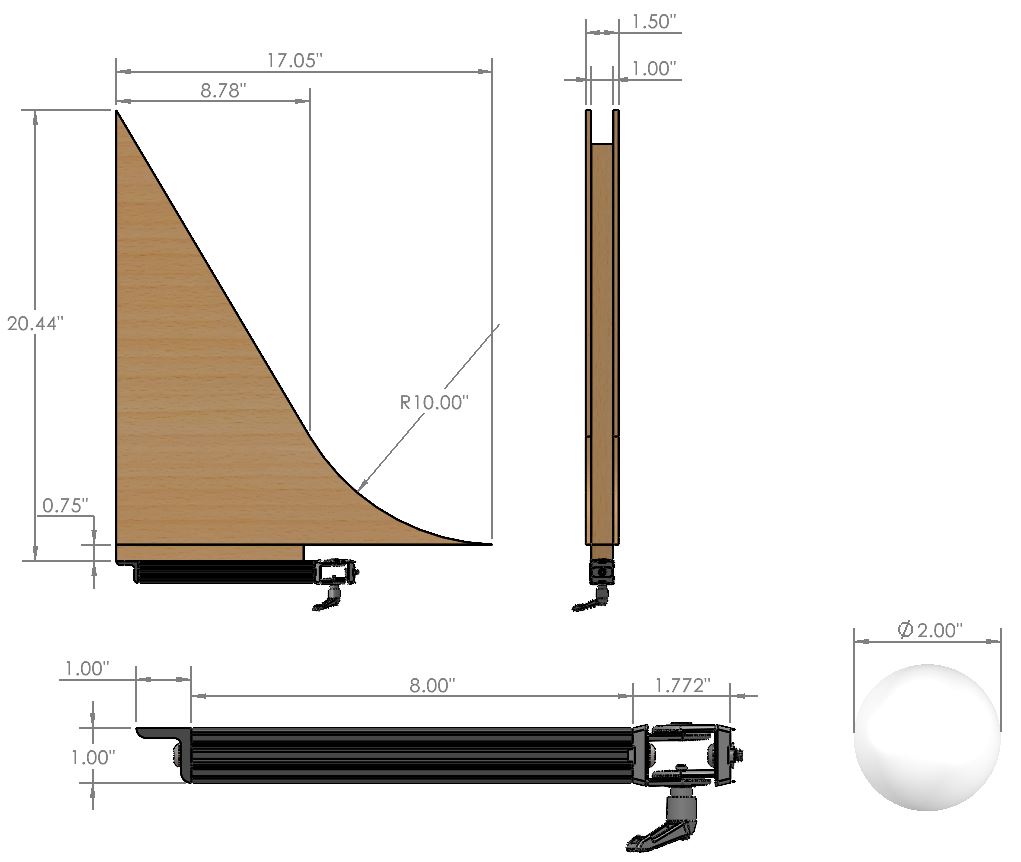 Top View
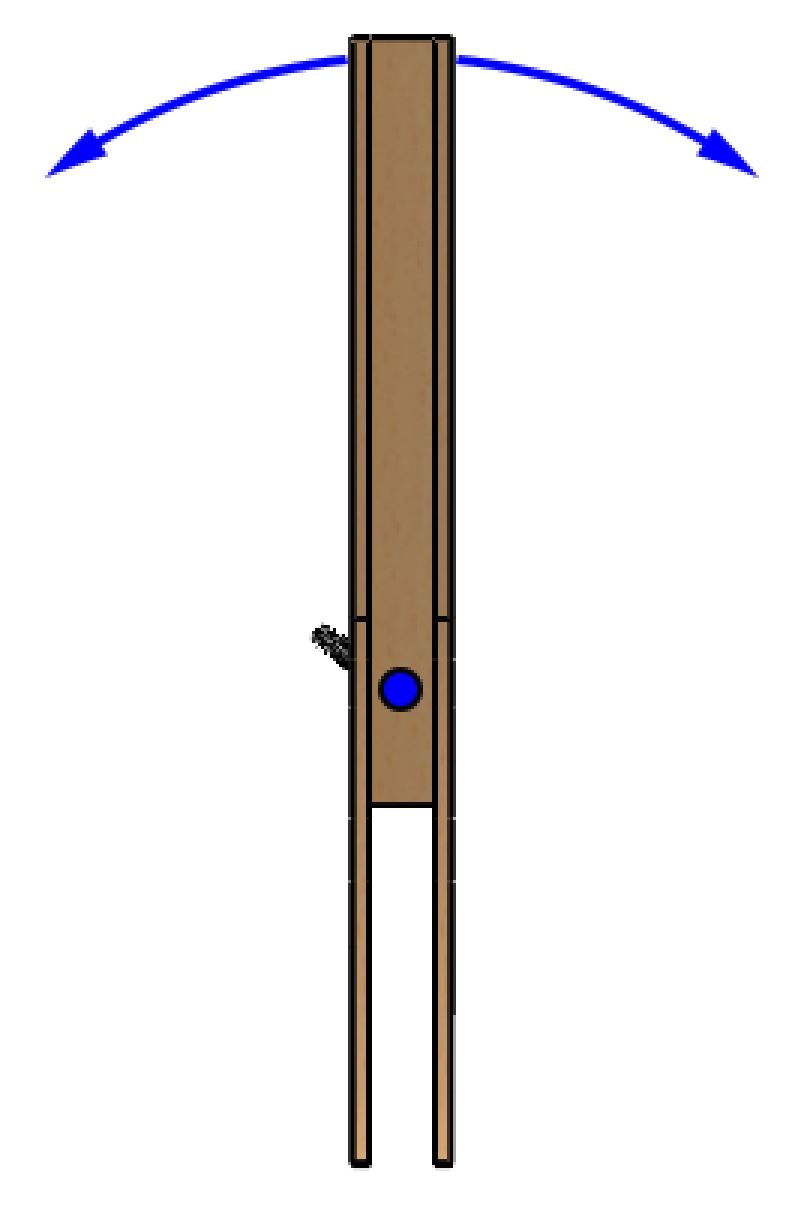 ‹#›
Maneuvering Subsystem Design
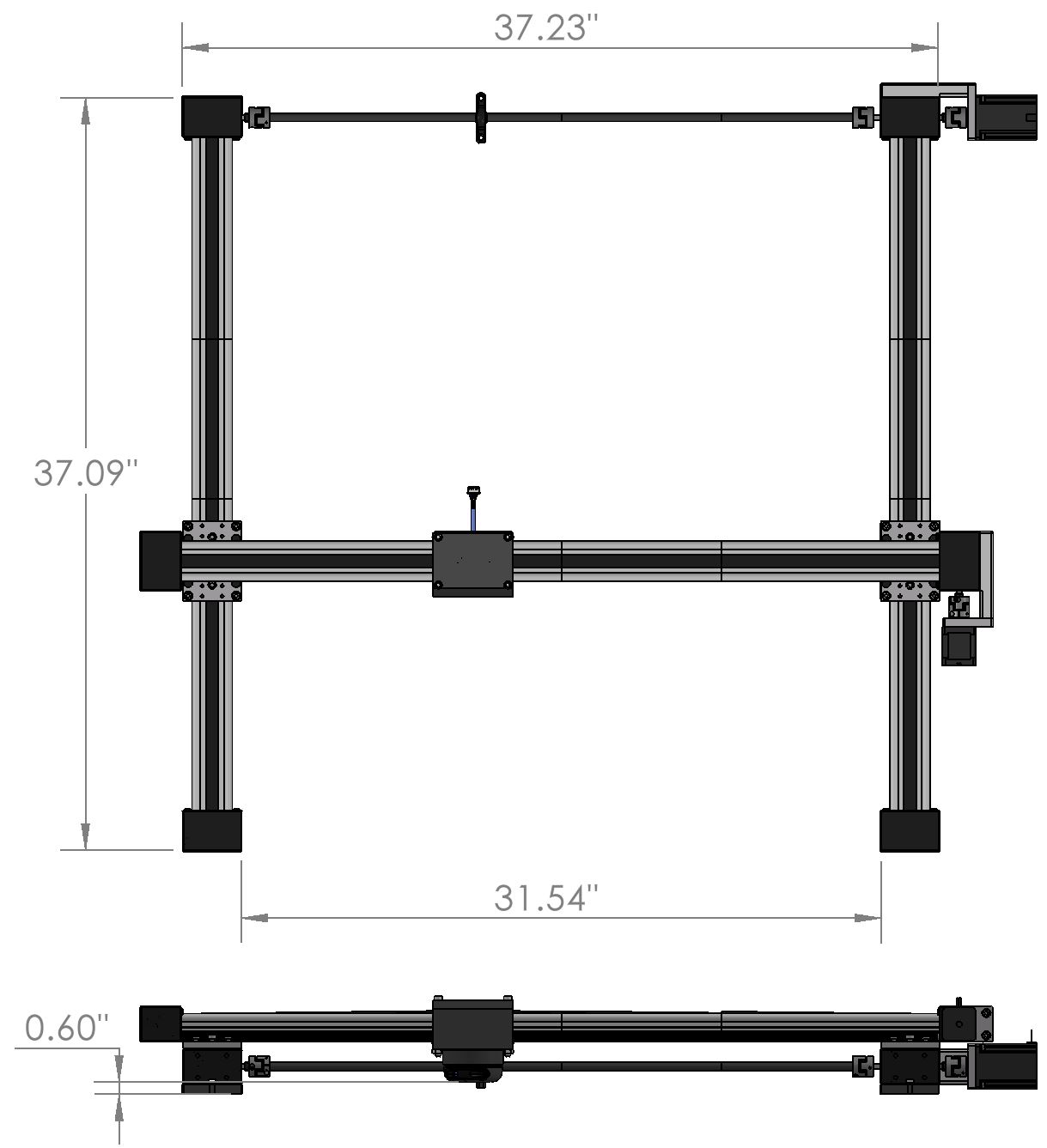 Drylin E flat gantry 
Workspace: 1x1m
Belt driven linear actuator
2x NEMA23 stepper motors
Top speed 0.5 m/s
Top acceleration 0.538 m/s/s
Mounting bracket 
Maneuvering accuracy requirement driven by ability to model acceleration profile with <5% error
X
Y
‹#›
[Speaker Notes: System has been designed by IGUS to meet all acceleration, velocity, and accuracy requirements - Do not think we need to spend more time discussing this. We have proof in backup]
Sensing Subsystem Design
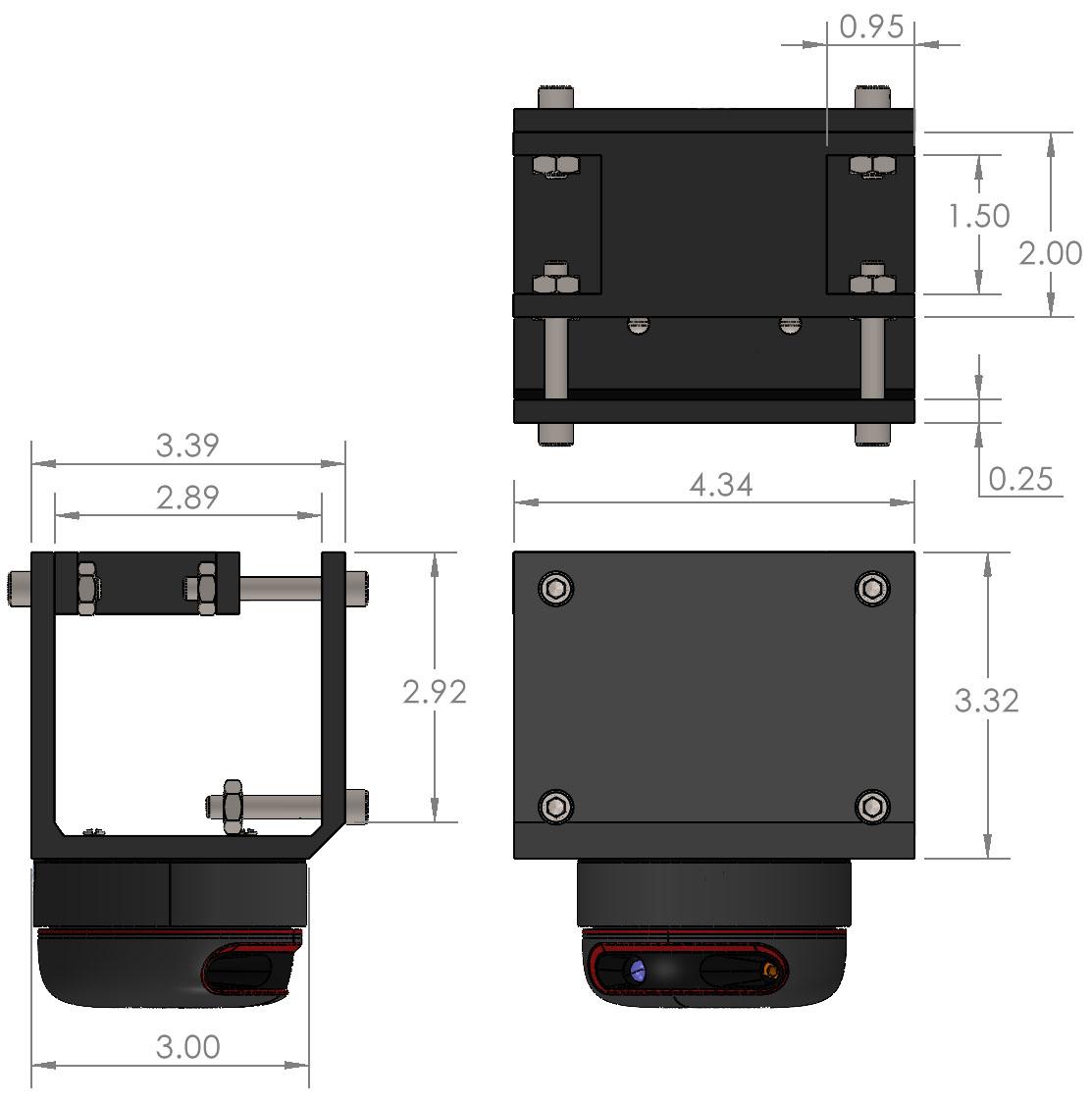 RPLIDAR A2M8 360° Laser Range Scanner
Sample Rate: 2 - 8 kHz
Scan Rate: 5 - 15 Hz
Distance Range: 0.15 - 12m
Angular Resolution 0.45° - 1.35°
Distance Resolution: <1.0% distance
Range/bearing measurements
‹#›
Electronic Component Housing
2 power supplies 
400W and 100W
Include kill switches
2 closed loop stepper drivers
Arduino Mega 2560
120V AC power receptacle
12V fan for heat dissipation
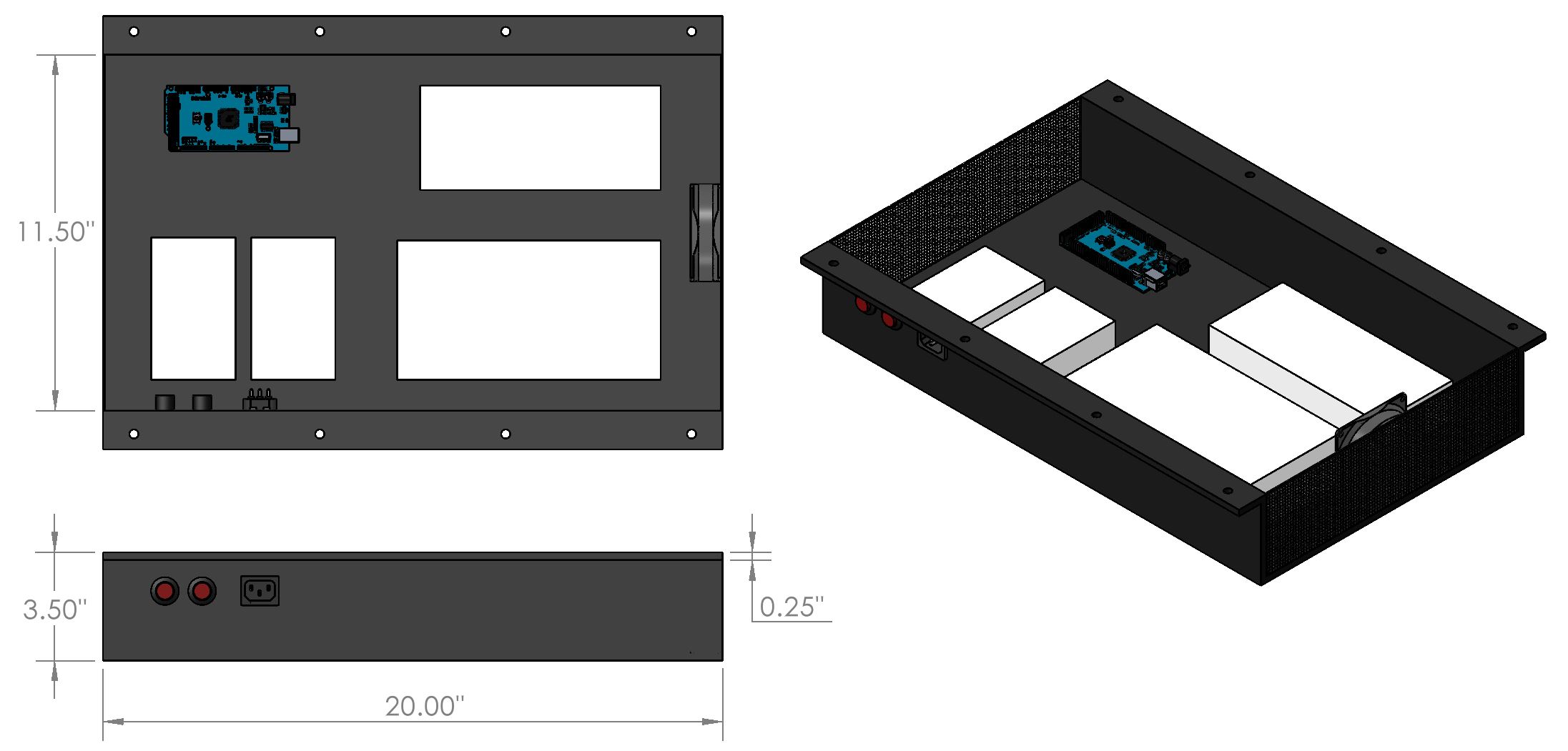 100W
400W
Stepper Drivers
‹#›
Software Flowchart
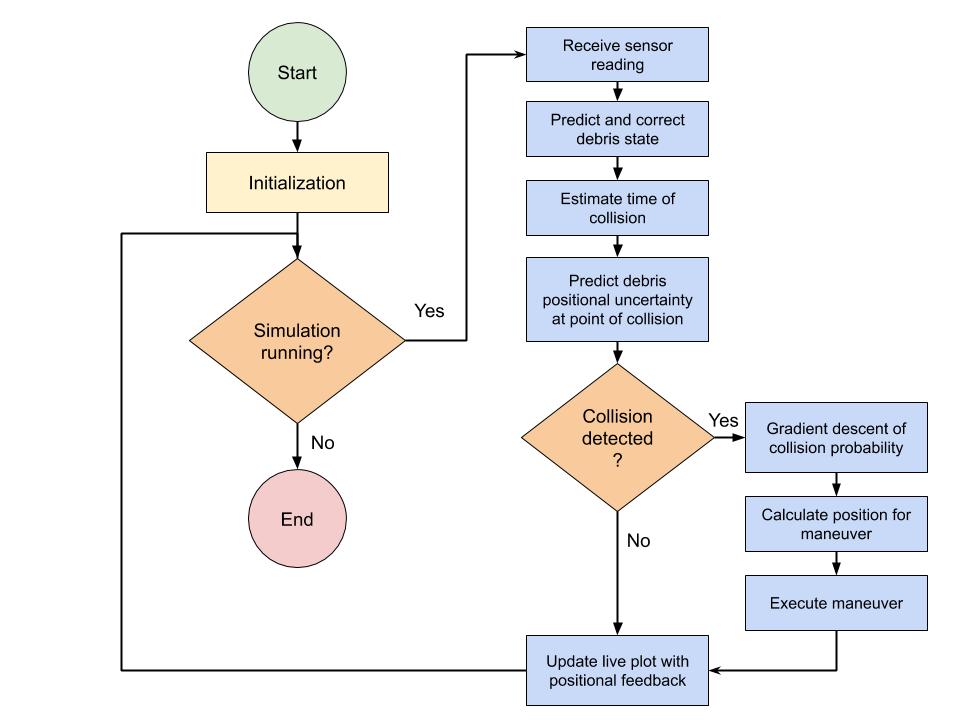 ‹#›
Simulation
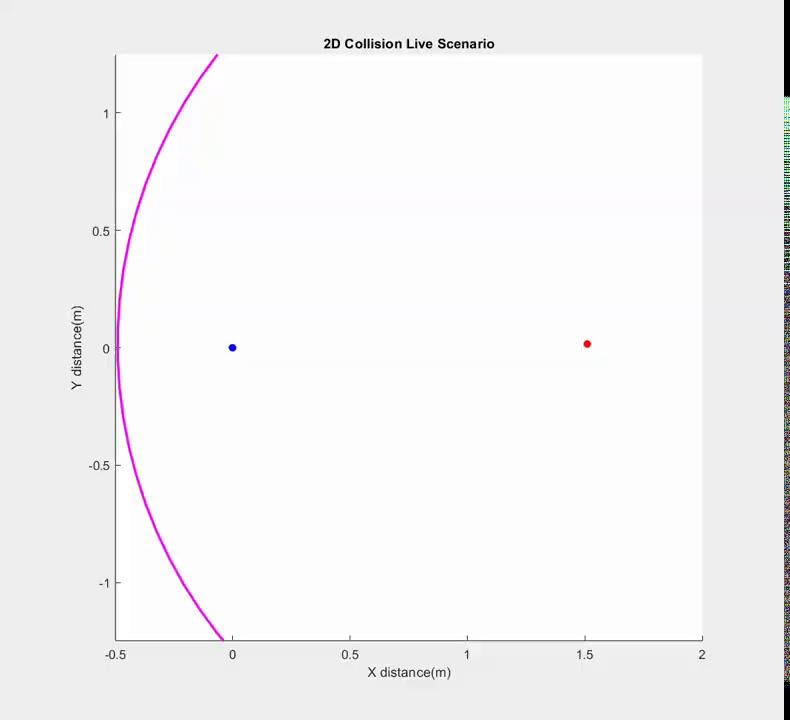 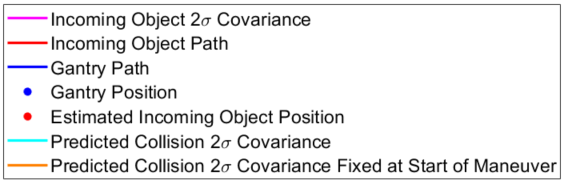 ‹#›
Functional Block Diagram
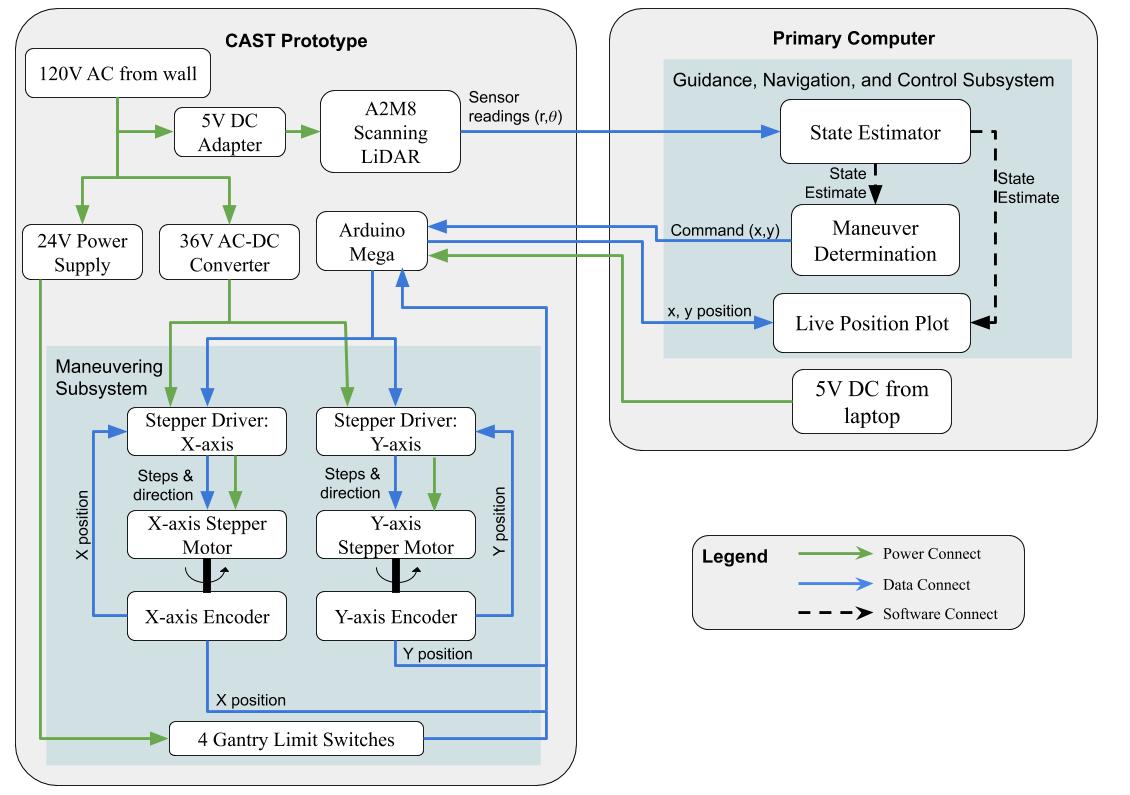 ‹#›
Critical Project Elements
‹#›
Critical Project Elements
‹#›
[Speaker Notes: Sensing - involved choosing a sensor that would meet accuracy requirements for state estimation
Mechanical - Gantry robot provided and validated by IGUS which means it is not as important to talk about here]
Requirements and their Satisfaction
‹#›
Requirements Flowdown
‹#›
[Speaker Notes: These two FR address the identified CPE’s]
State Estimation: Kalman Filter
Optimal estimator for gaussian process noise
Allows for “online” prediction
Linearized measurements
Estimation error driven to within 60mm (slightly larger than incoming object)
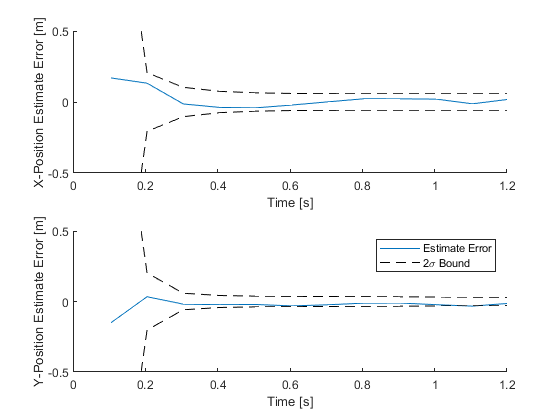 For 1m/s, angled collision scenario
‹#›
[Speaker Notes: -Kalman filter proven to be optimal estimator for discrete time systems with additive white gaussian noise

-Only need to keep one measurement and then toss it out (want our system to be very fast and don’t need to invert large matrices)

-Our sensor is range bearing and we need to convert to x and y position. This is done before feeding into filter. We are debiasing the converted measurement based on state prediction

-Final estimation error gets down to 60mm

-Satisfaction: proven we can get a good enough idea of where the object is]
State Estimation: Forward Propagation
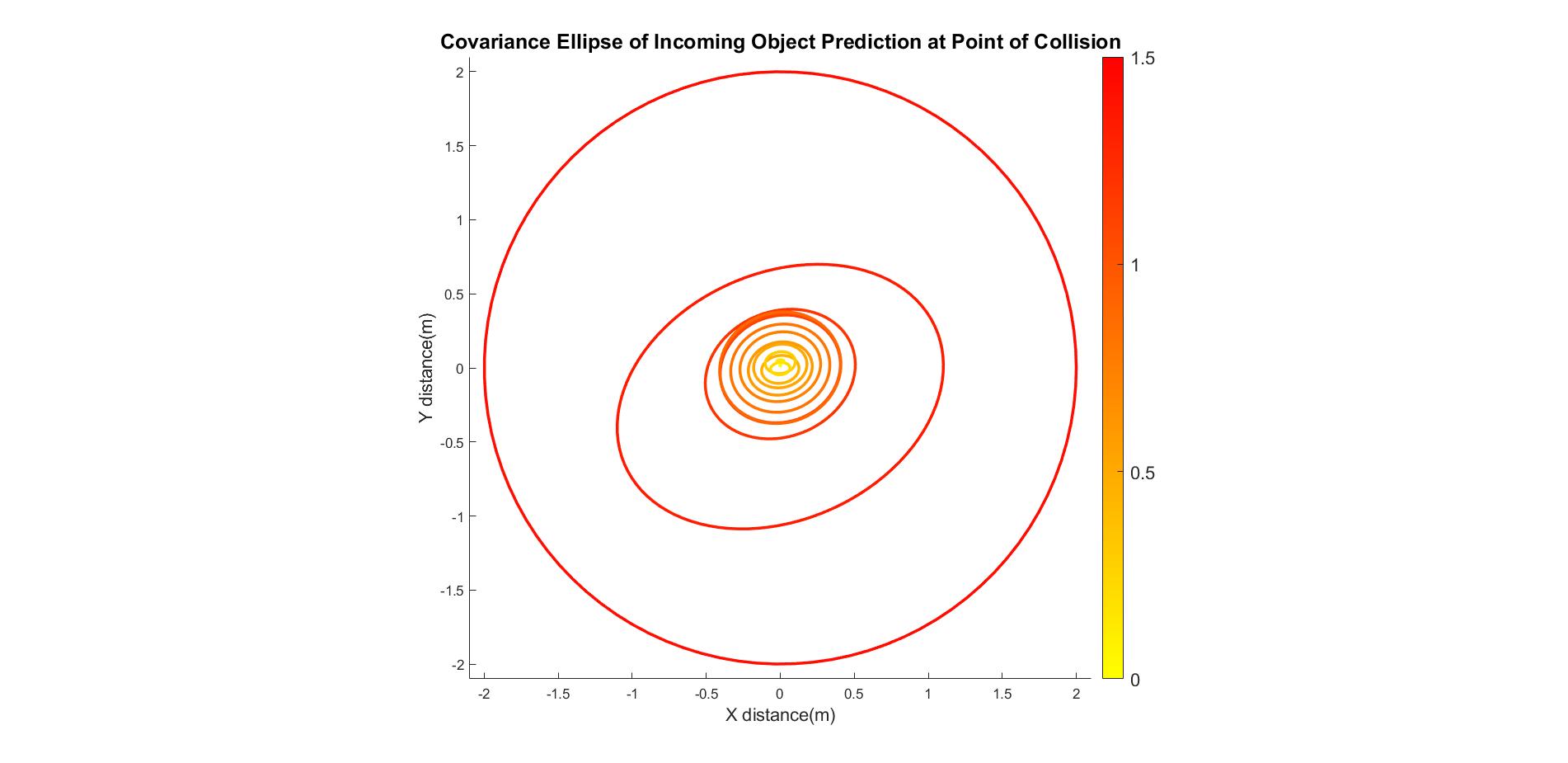 Minimum covariance radius driven to 366mm with 1.2s to collision
With 25ms for calculation delay, this allows 1.175s to maneuver
Maneuver will allow us 371mm of travel. Putting us outside the 2σ bound
Time Until Collision(s)
‹#›
[Speaker Notes: -The covariance on the plot is 95% confident that the object will be there at the time of collision

-Satisfaction: more measurements we have, the tighter the covariance]
Control Algorithm: Collision Threshold Probability
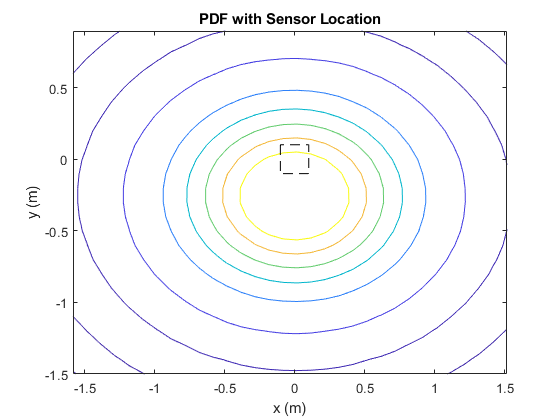 Integrating the probability density function (PDF) over the area of the sensor mount gives the collision probability
Probability threshold ensures gantry does not maneuver too soon
Probability threshold set at 25%
Current thrust available: Gantry acceleration corresponds to roughly 275 N for a 500 kg satellite
‹#›
Control Algorithm: Direction Determination
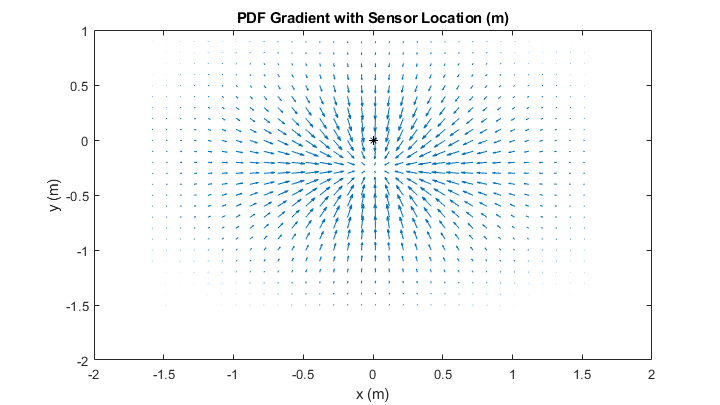 The gradient of the PDF at the gantries location gives the direction towards highest collision probability
Move opposite of this direction to decrease probability of collision
Lookup table for maneuvering directions
‹#›
[Speaker Notes: Talk about lookup table
From lookup table, maneuver commanded to stepper motors]
Control Algorithm: Update Rate
Nyquist sampling theorem states that the controller should be sampled at least twice as fast as the process time constant, we will use 10x as fast for safety.
Process time constant estimated via maximum distance and velocity: 6.3ms.
Loop runtime is dominated by filter propagation: 2.2ms per loop. 4.1ms margin.
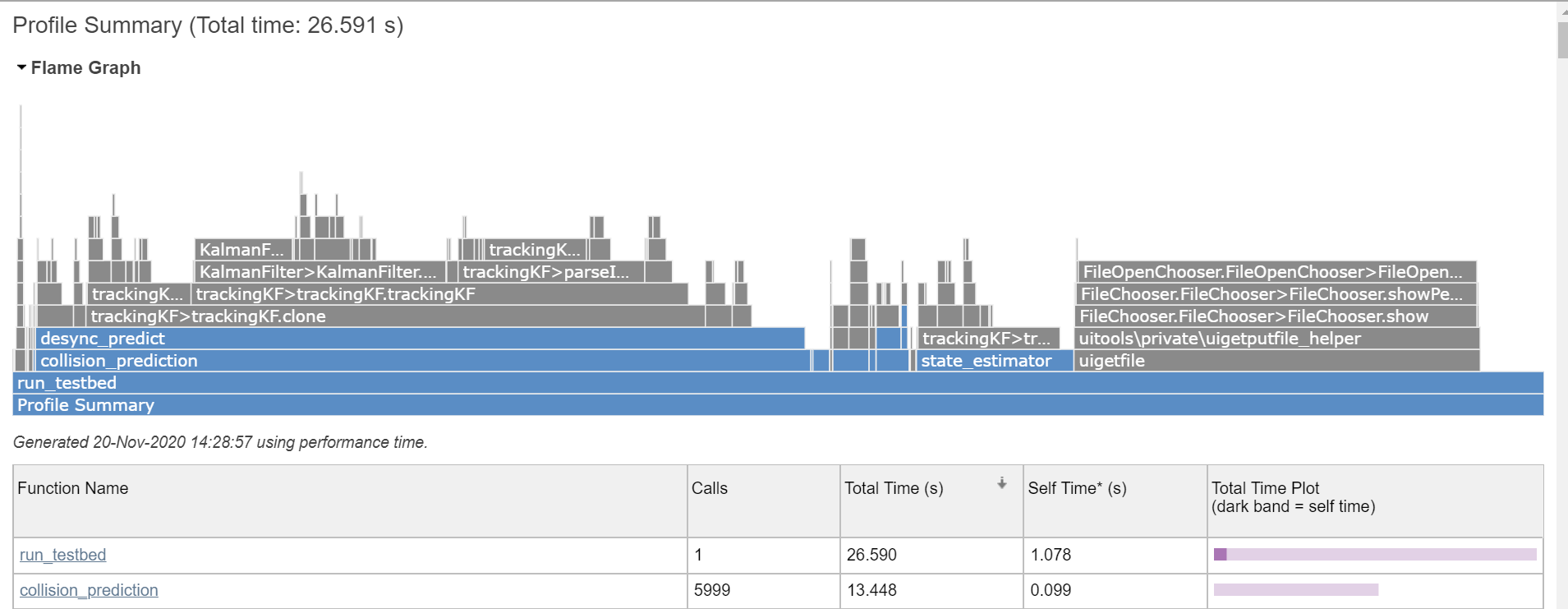 IMAGE
‹#›
Maneuver: Stepper Motor Thruster Tracking
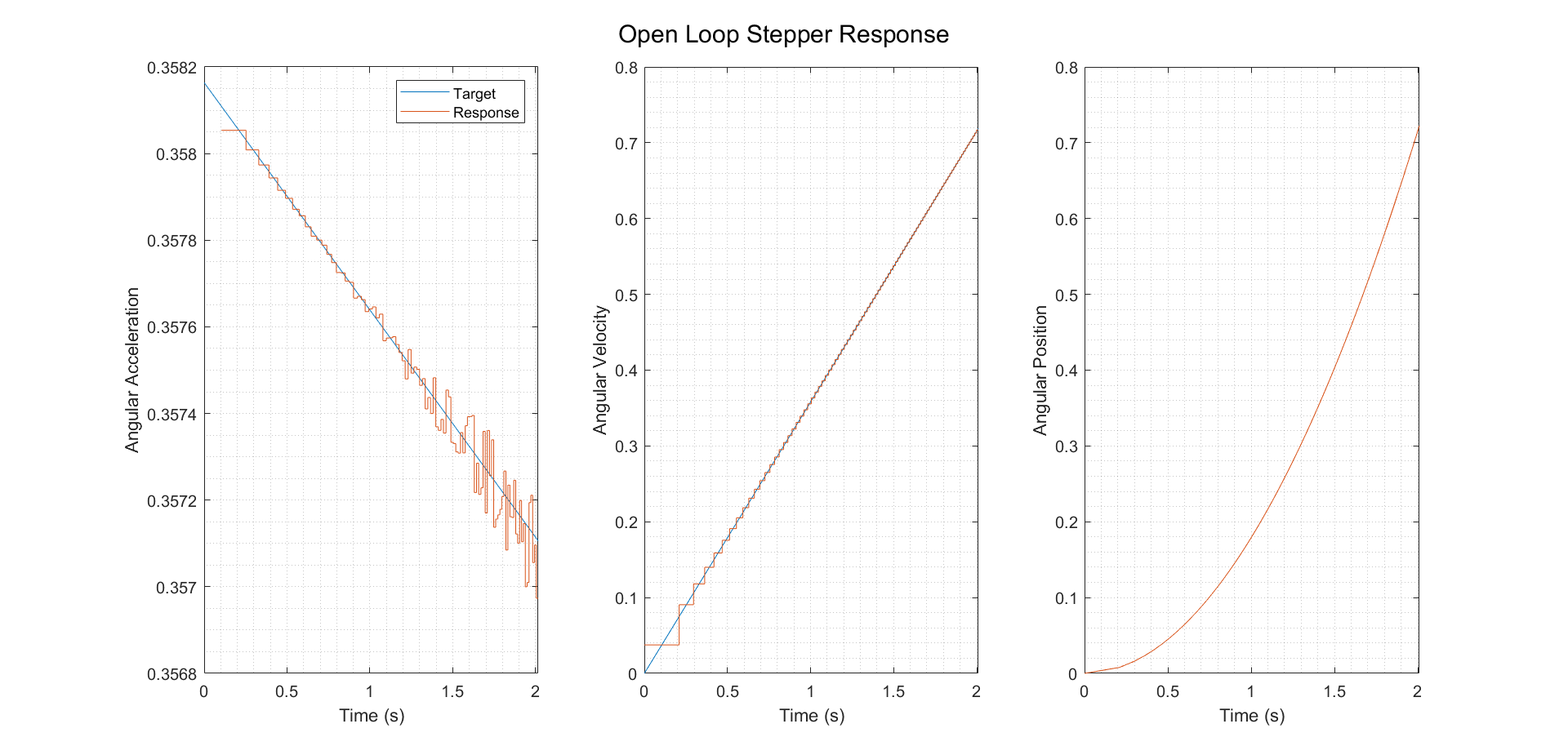 Acceleration tracking with open loop control of an ideal stepper motor
Thrust decays linearly over the desired time scale
Rounding errors cause jitter when step delay is small.
Cumulative acceleration error is 0.79% of the initial              acceleration.
‹#›
Risk Analysis
‹#›
Risk Analysis
‹#›
[Speaker Notes: “And here are the risks that we’ll actually discuss. The rest of the risk analysis can be found in our backup slides.]
Risk Analysis
‹#›
Risk Analysis
‹#›
Verification and Validation
‹#›
[Speaker Notes: Reade]
Test Plan Overview
‹#›
[Speaker Notes: Reade - These are key tests that have been deemed important in some way (complicated, high risk, final product, etc). Many other tests are planned.]
Component Level Testing
‹#›
[Speaker Notes: Reade]
2. Subsystem Level Testing
‹#›
[Speaker Notes: Reade]
3. Full System Level Testing
‹#›
[Speaker Notes: Reade]
Test Plan
‹#›
[Speaker Notes: Reade]
Project Summary and Planning
‹#›
Organizational Chart
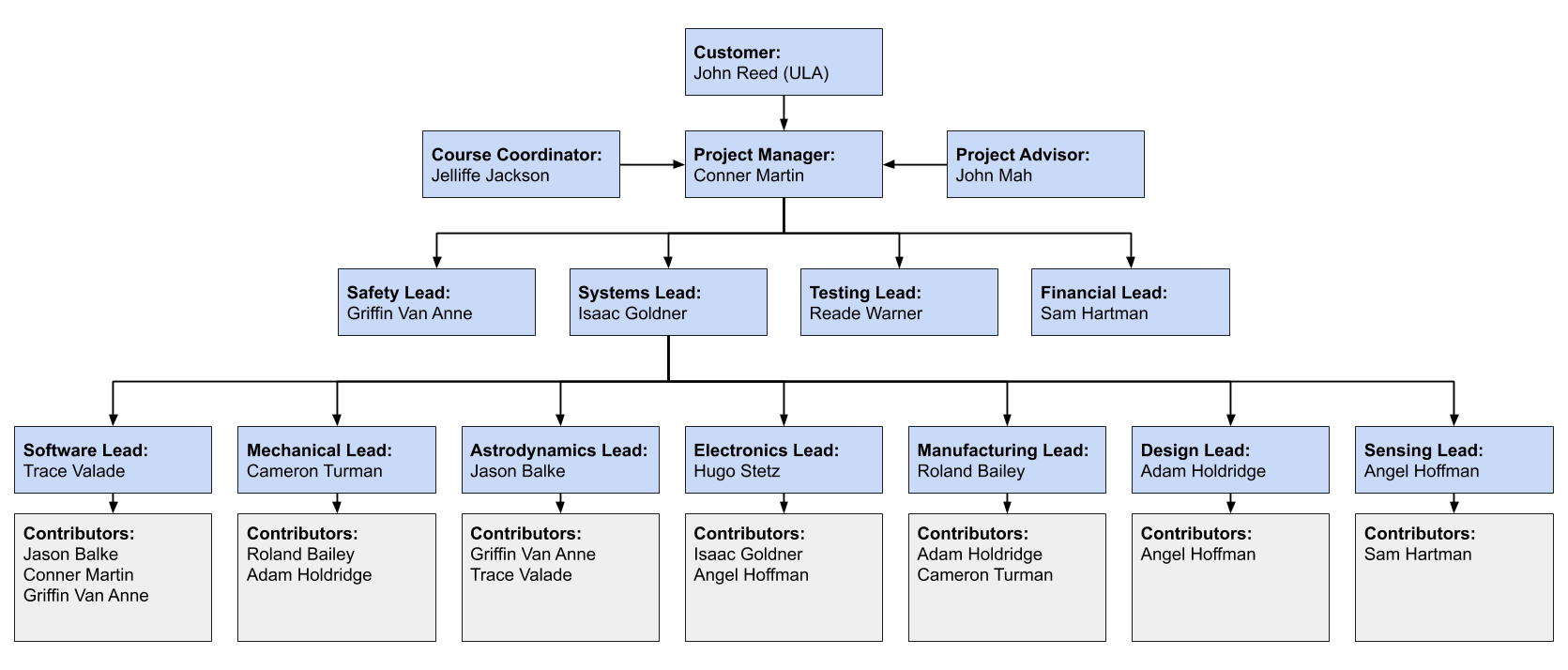 ‹#›
Work Breakdown Structure
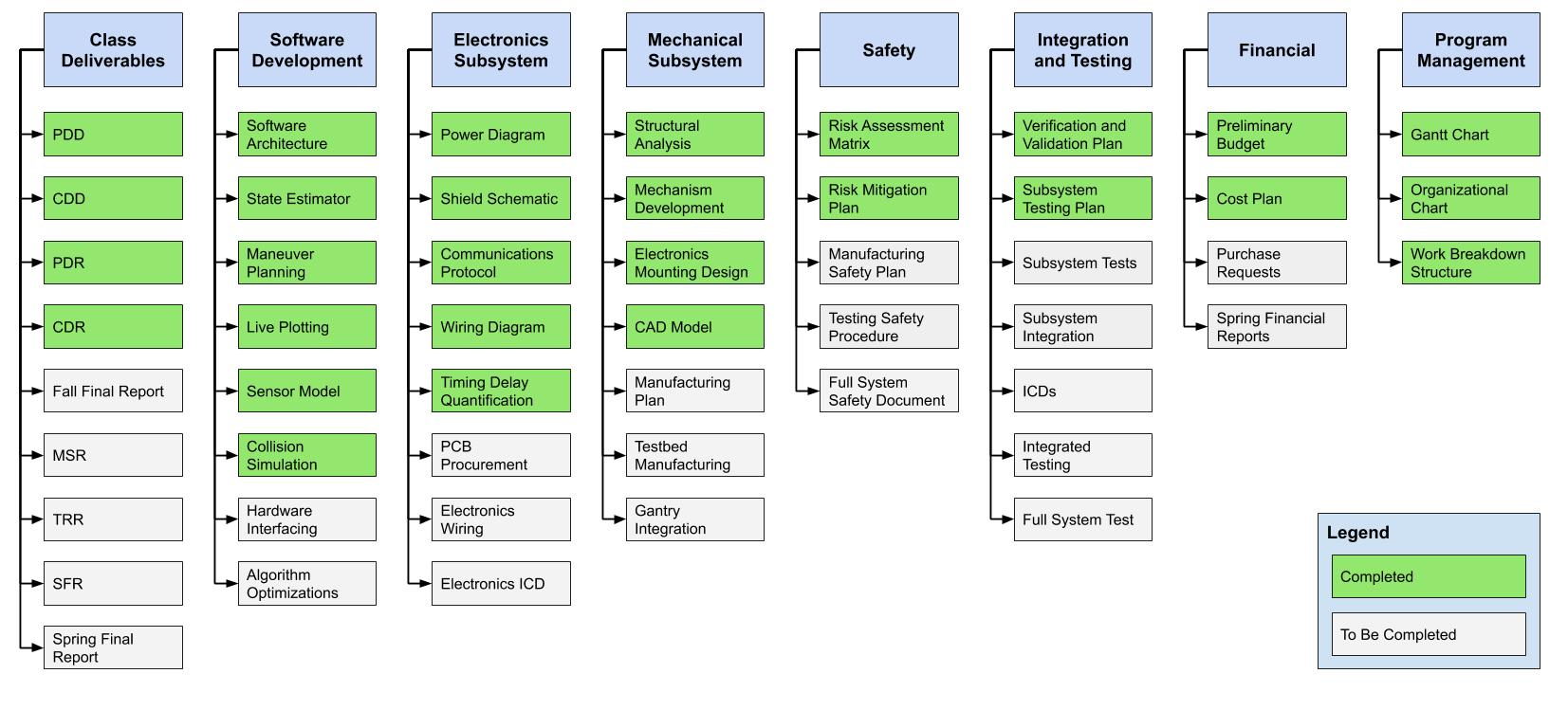 ‹#›
[Speaker Notes: PCB
Algorithim optimizations
-Subsystem testing and integration]
Work Plan
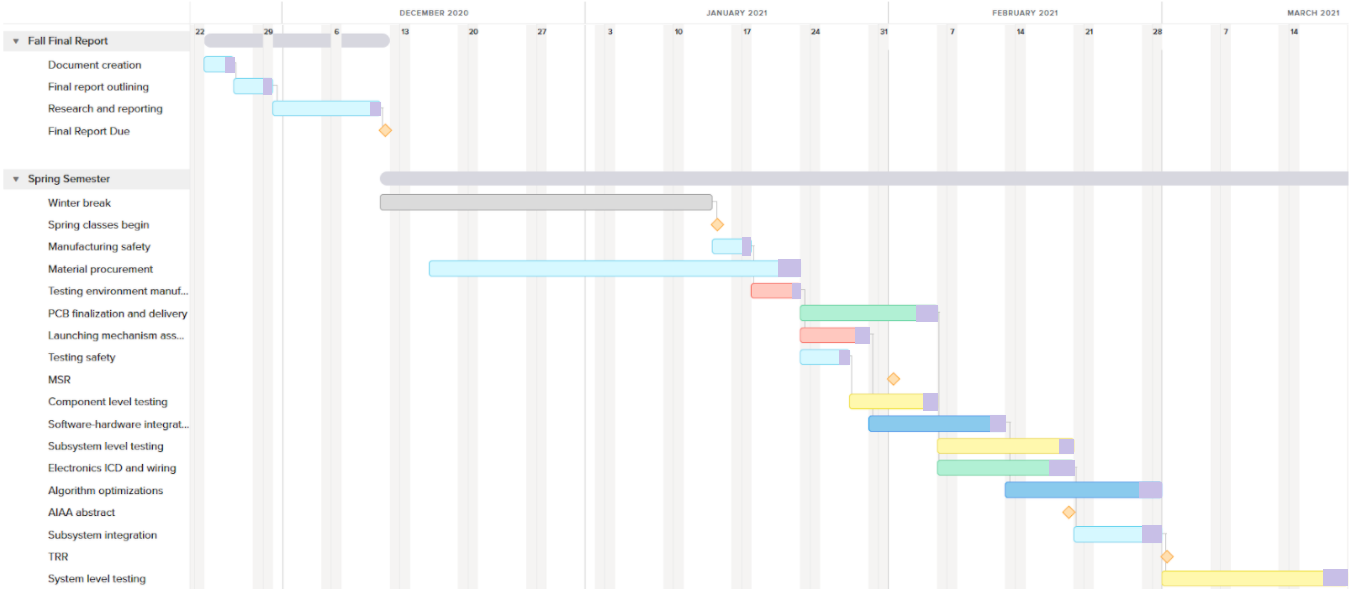 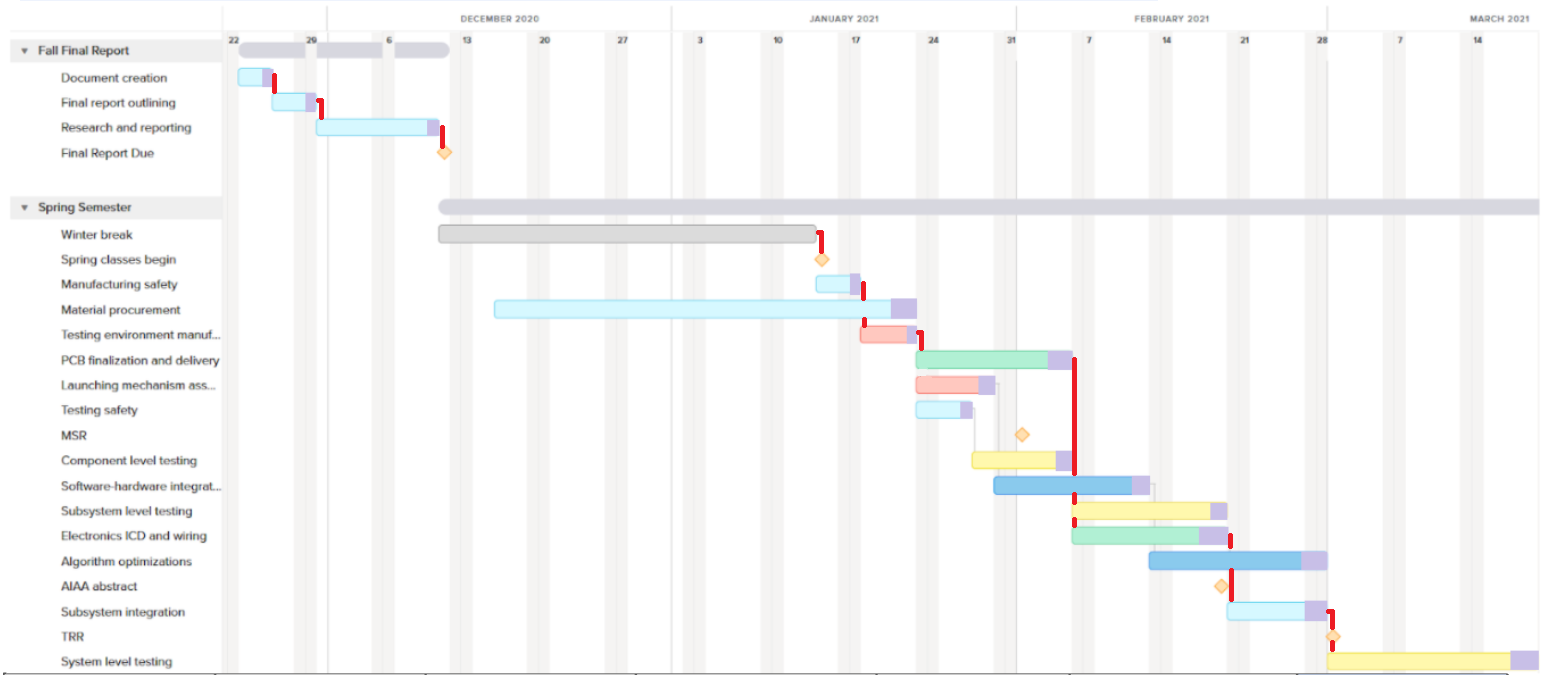 Key
Testing
General
Manufacturing
Electronics
Software
Margin
Critical Path
‹#›
[Speaker Notes: Highlight path to system level]
Cost Plan
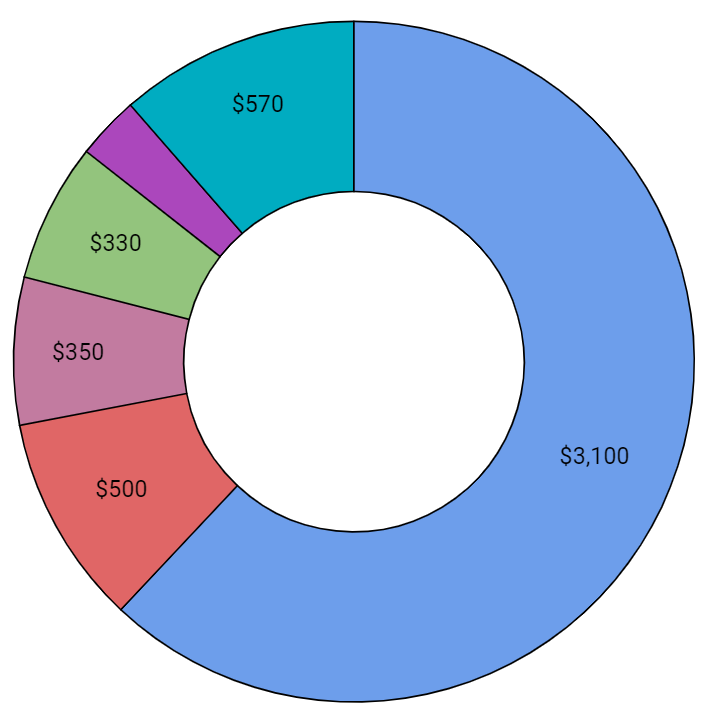 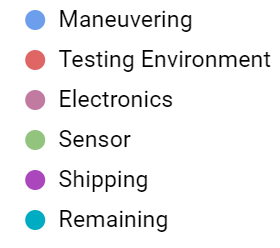 ‹#›
Questions?
‹#›
Backup Slides
‹#›
Backup Slide Directory
General
CONOPs
Block Diagram
V&V Plans
Budget Breakdown
Risk Analysis
Requirements
Components List
Full Test Outline
Maneuvering
IGUS Quote
IGUS App Review
Past Scaling
Thruster Model
Launching Velocity
Vibration Analysis
Thermal Analysis
Structural Analysis
Electronics
Wiring Diagram
Power
Timing Delays
PCB
Software
Planar Deviation
Estimation Error
Linearizing Measurements
‹#›
Full System Test Outline
Launch incoming object along desired trajectory
Clear miss cases (maneuver required)
Clear collision cases (no maneuver)
Case where object won’t collide but object covariance ellipse could (Near collision case, maneuver required)
Sensor outputs data on potential colliding object position and time
Determine speed, trajectory, and covariance of oncoming object (state estimation)
Control laws determine:
If maneuver is necessary
Direction and acceleration of maneuver
Maneuver plan sent to testbed
Testbed maneuvers
Avoidance of colliding object (and its 2σ covariance ellipse) verified through visual confirmation, live plot, and post data analysis (DR 1.5)
‹#›
[Speaker Notes: Reade]
Quote from IGUS
Back
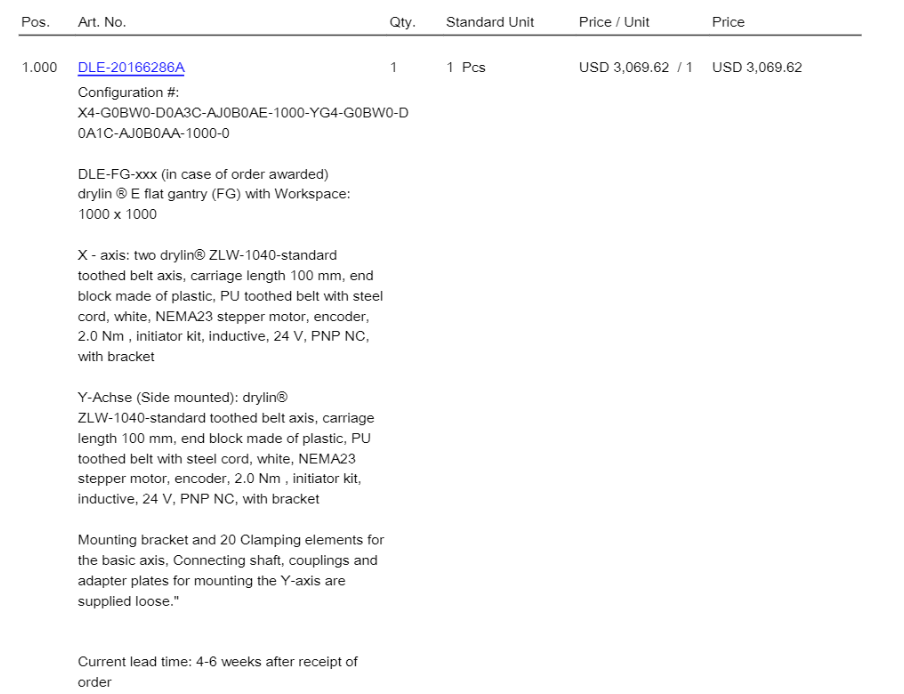 ‹#›
Launching Velocity Analysis
Rigid Body Conservation of Energy
Rolling without slipping
Incoming object treated as solid sphere
Moment of Inertia: I = ⅖ MR2
Results:
30°, 7.5cm tall ramp sufficient for 1m/s
30°, 0.3m tall ramp sufficient for 2m/s
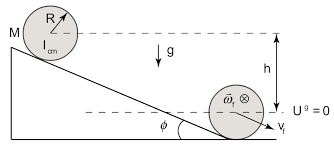 Credit: MITOPENCOURSEWARE
Back
‹#›
Vibration Analysis
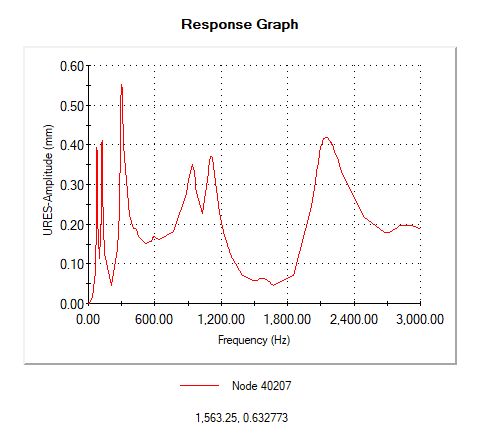 Stepping induced vibration
Vibration increases with speed
Main concern is resonance
Frequency sweep of beams
Direction of maximum resonance
0.5mm negligible relative to foreign object size (<1%)
Vibration will not interfere with object detection
Back
‹#›
Thermal Analysis
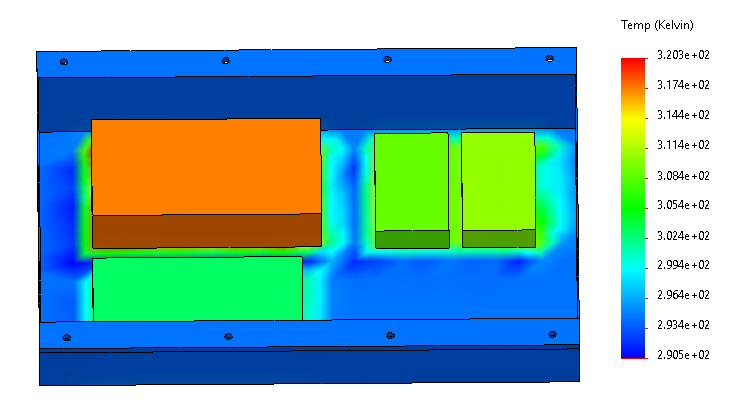 Forced convection with 12V fan
All waste power treated as heat
Utilize component efficiencies
Max allowable temperature of 50° C from power supply specs
Actual max of 47.1° C reached
Actual temperatures much lower due to lower required current
Figure at right is severe worst case scenario
Back
‹#›
MDF Structural Analysis
Max displacement of 0.014 mm
FOS > 100 everywhere
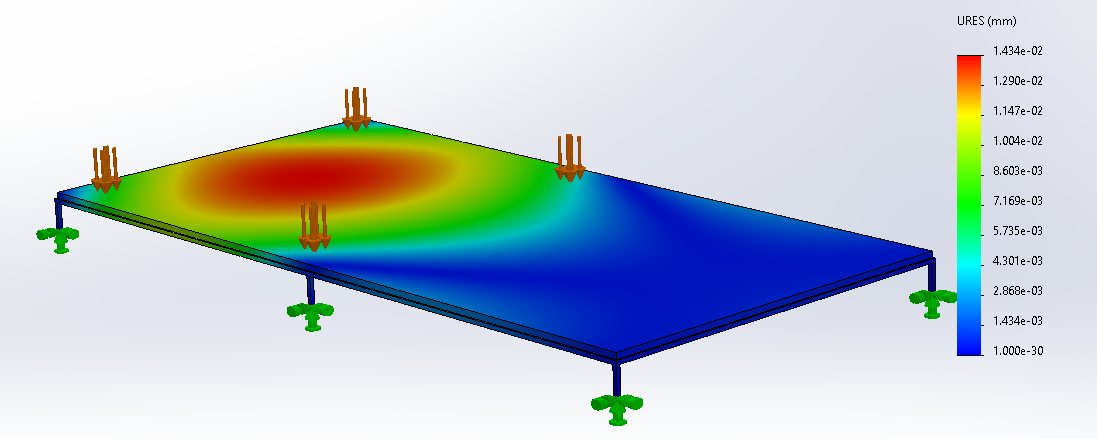 Back
‹#›
Past Scaling Results
Back
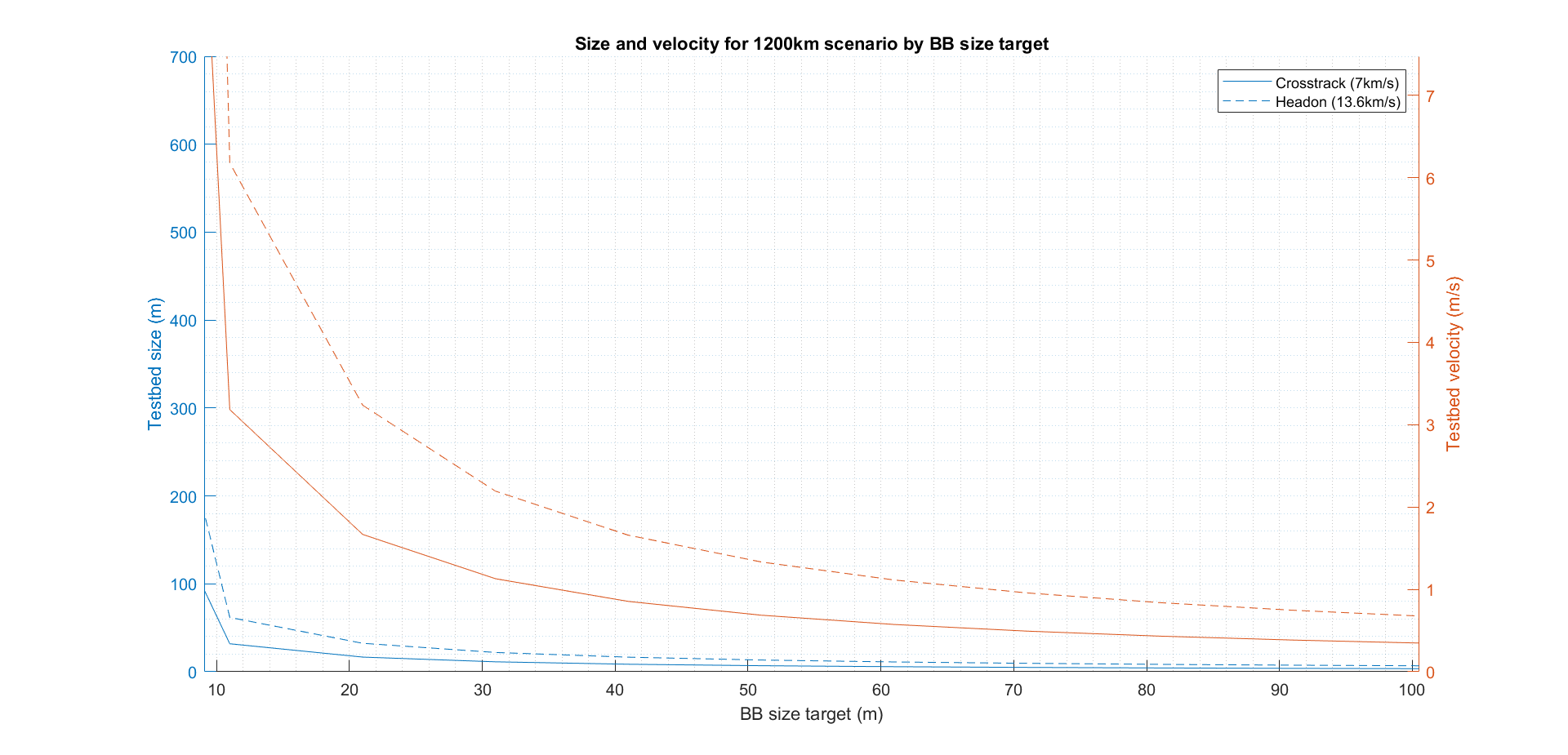 ‹#›
Components List
RPLIDAR A2M8 360° Laser Scanner
Component
1mx1m Linear Rail Gantry




Back
‹#›
Risk Analysis
Back
‹#›
Risk Analysis
Back
‹#›
Risk Analysis
Back
‹#›
Risk Analysis
Back
‹#›
Risk Analysis
Back
‹#›
CONOPs
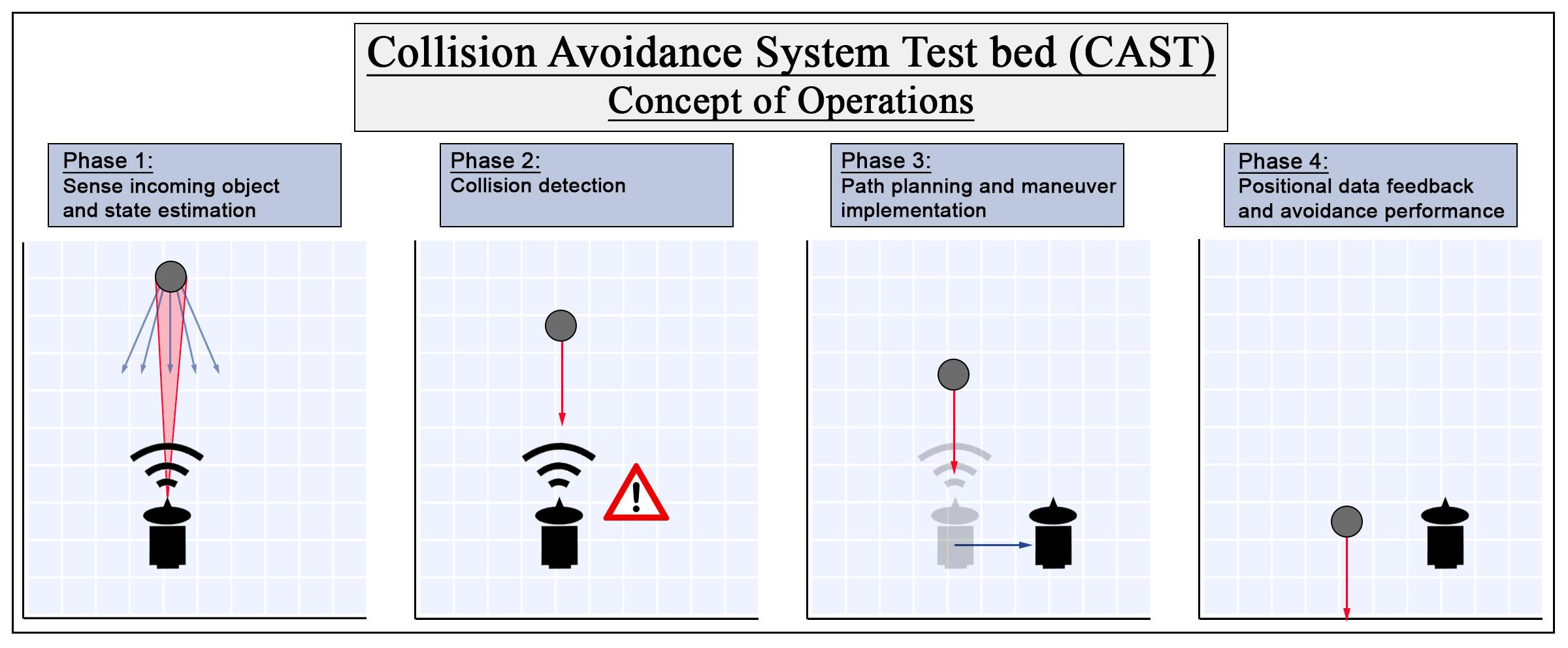 Back
‹#›
Functional Block Diagram
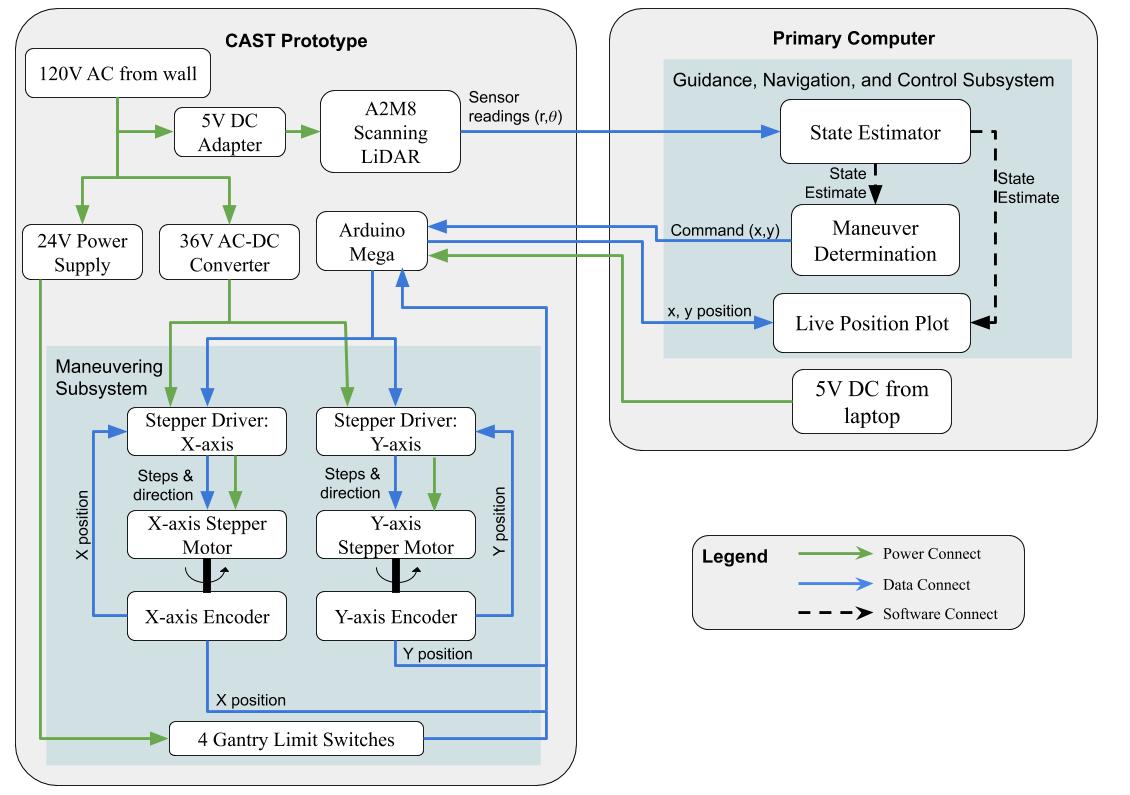 Back
‹#›
Cost Plan Breakdown
Back
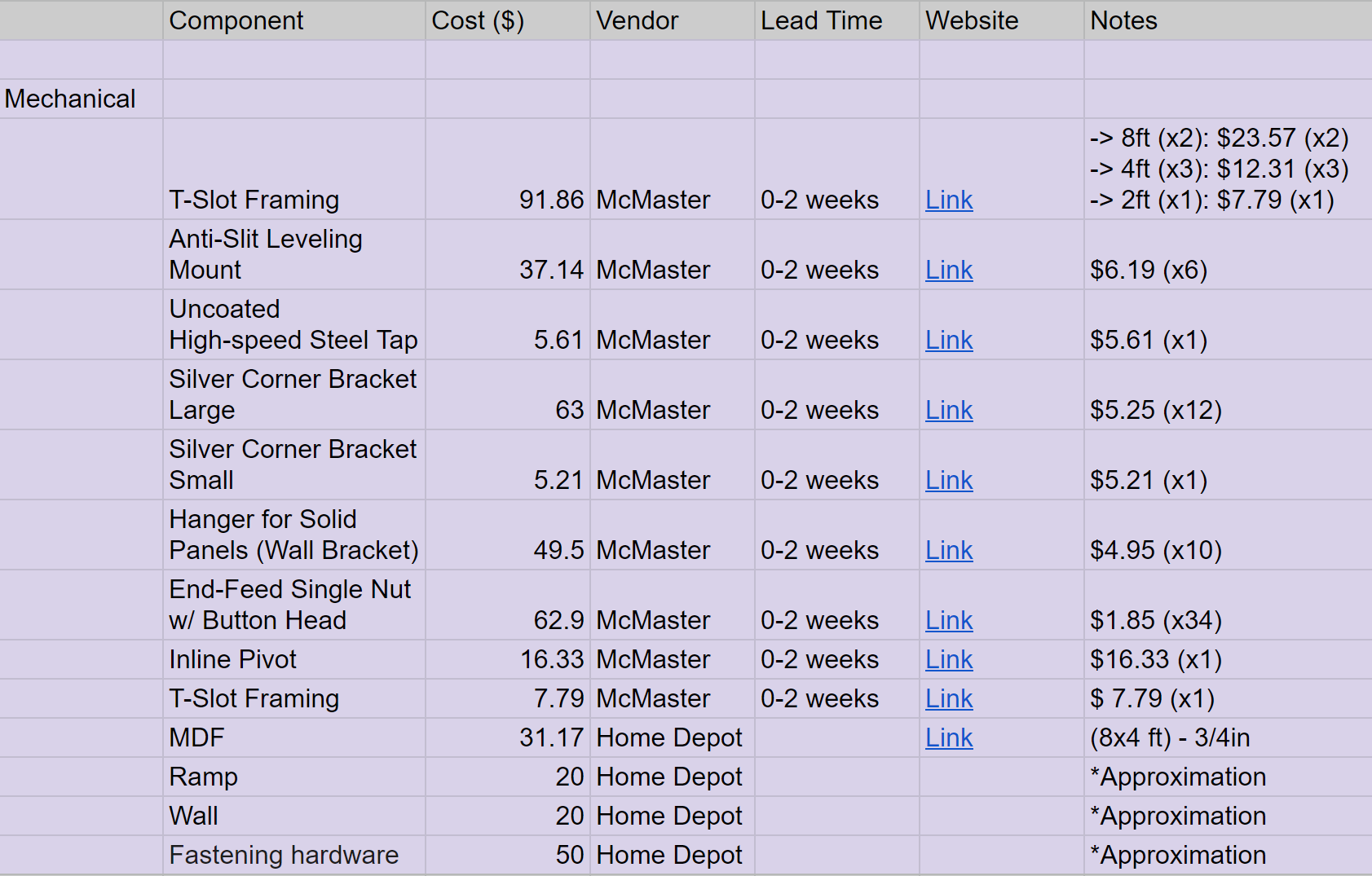 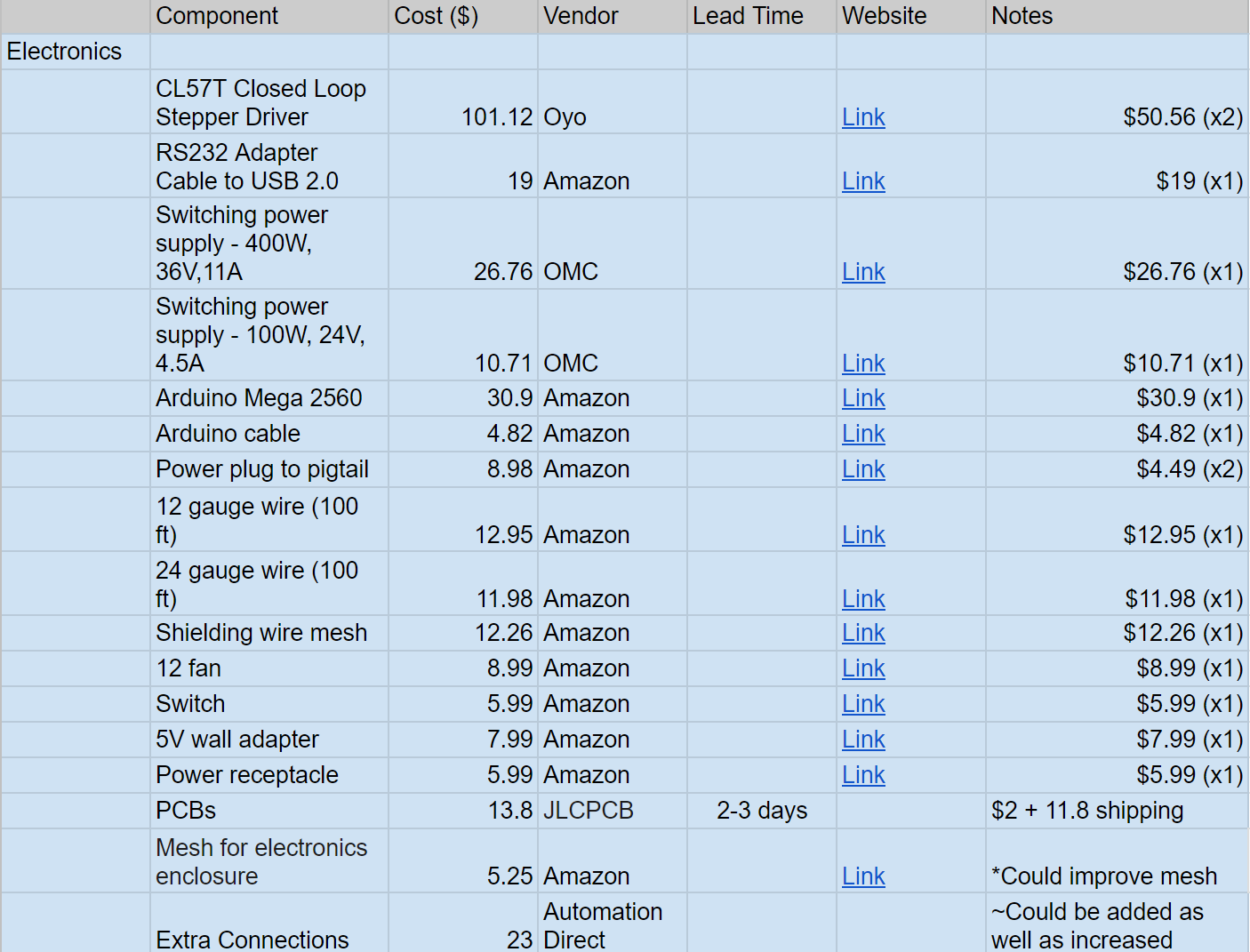 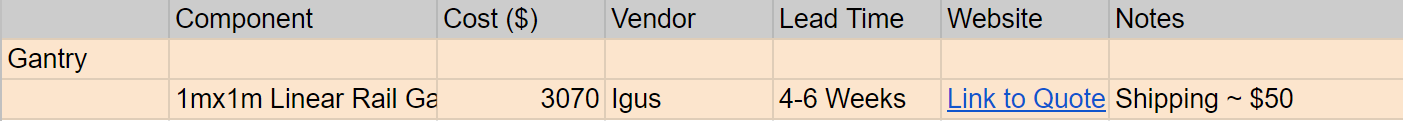 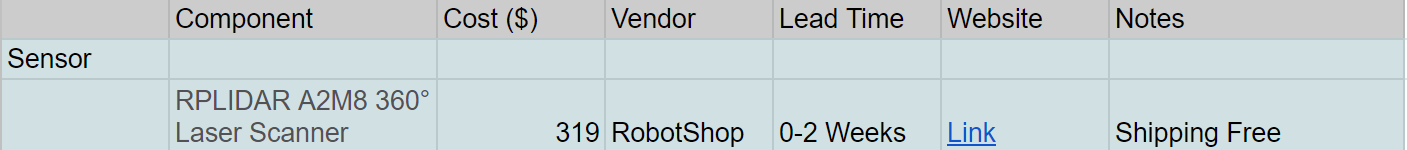 ‹#›
Electronics Wiring Diagram
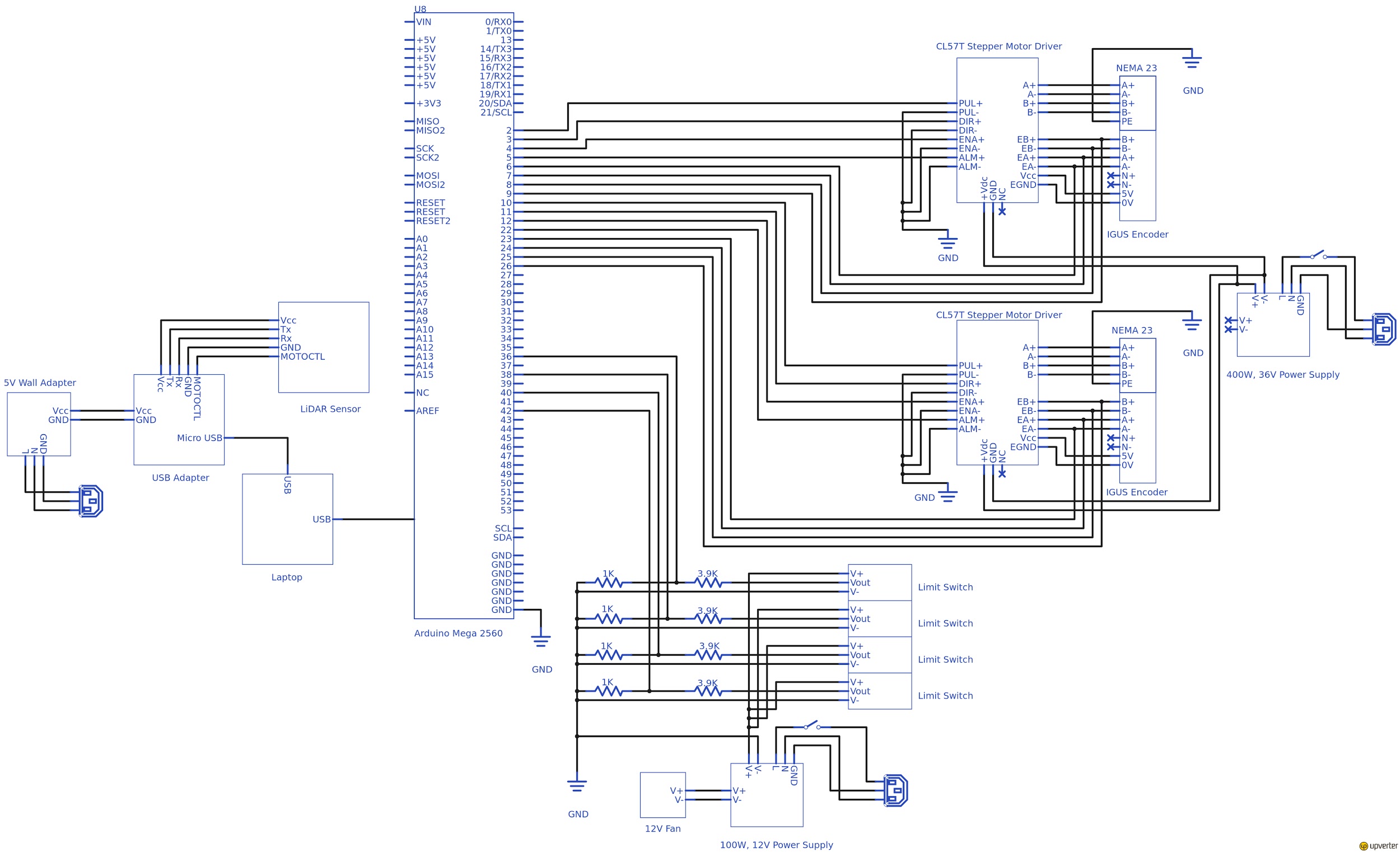 Back
‹#›
Electronics PCB
Back
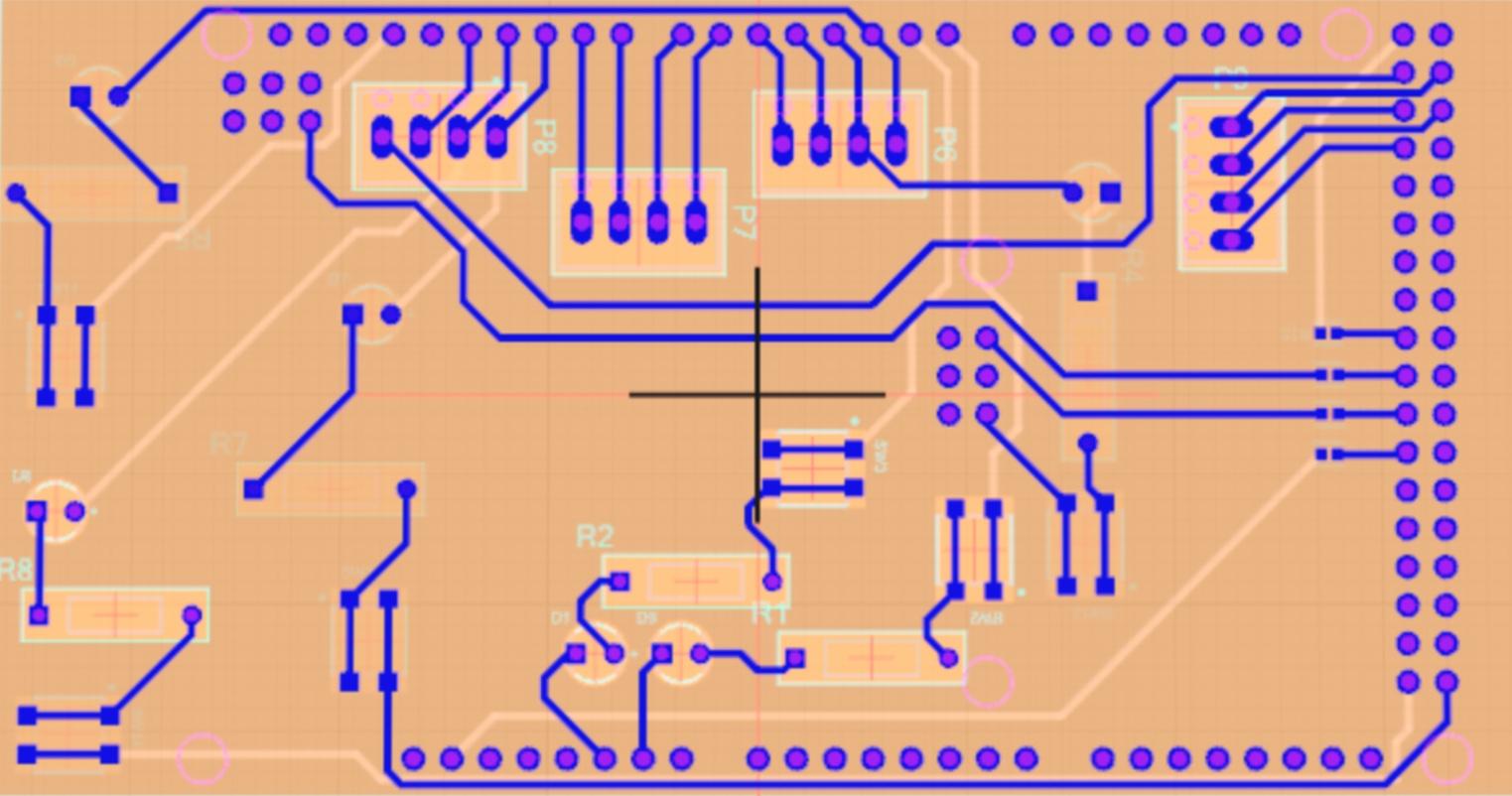 2 layer
0.5080 mm trace width
‹#›
Electronics PCB
Back
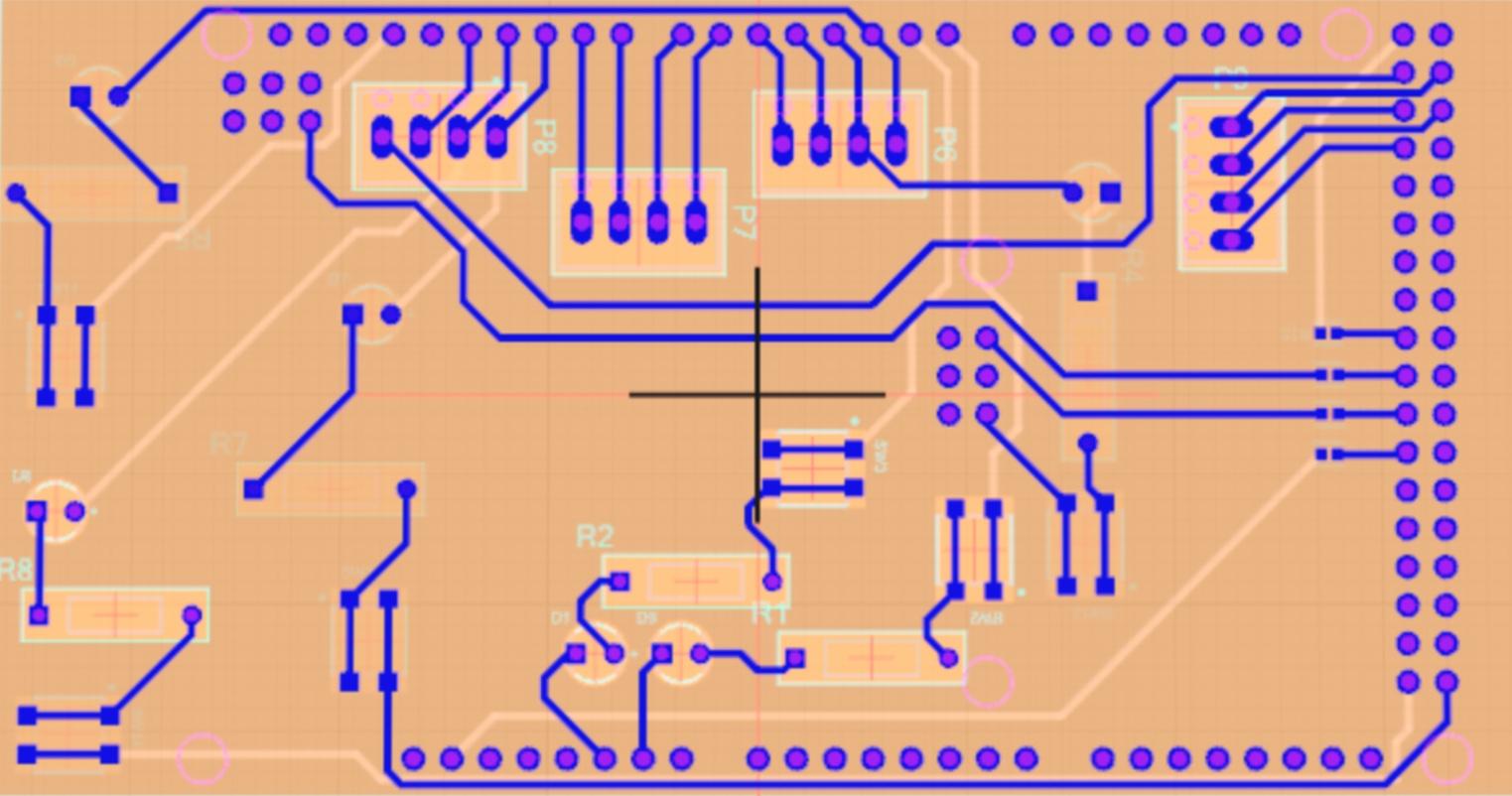 Legend
330k  ohm resistors
4 way female terminal block
Switch
LED
470k resistor
‹#›
Timing Delays
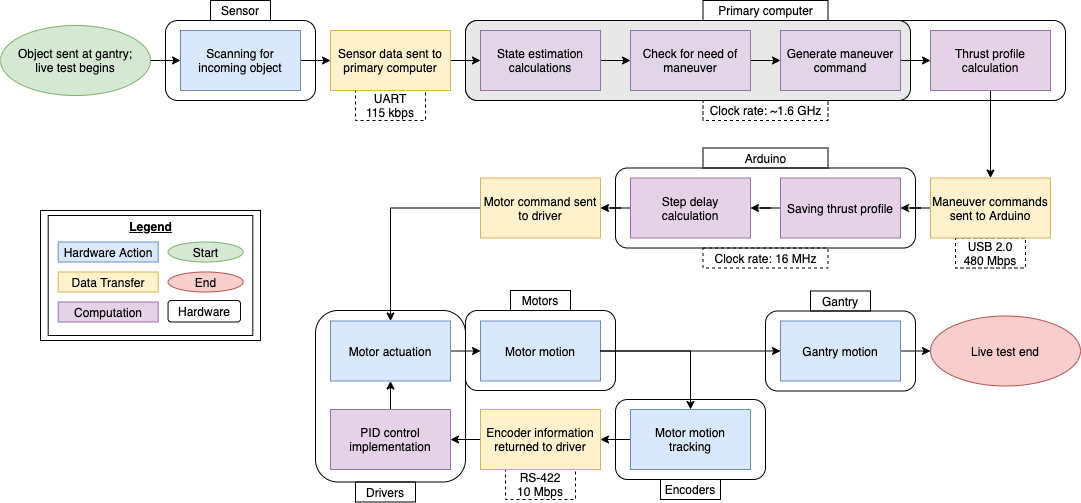 Back
‹#›
[Speaker Notes: A visual walkthrough of the time steps that constitute a live test.]
Timing Delays
Accounting for major time delays:
Back
Our need:
Our process time constant is...
Our delay time (applying a 10% sampling rule) is thus...
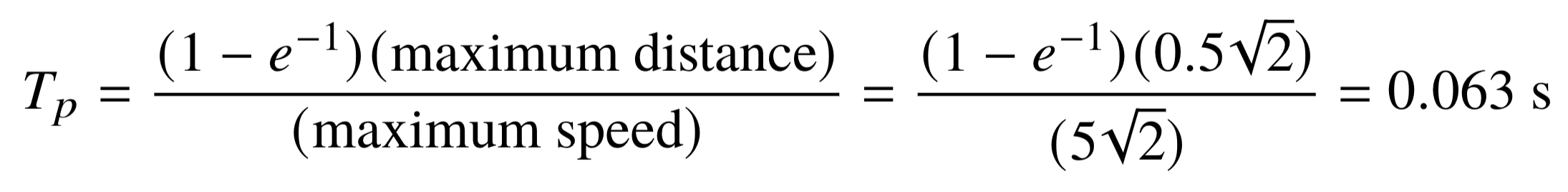 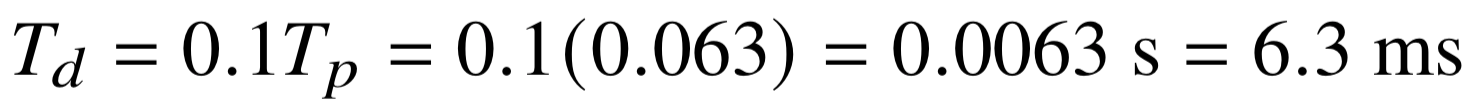 ‹#›
Timing Delays
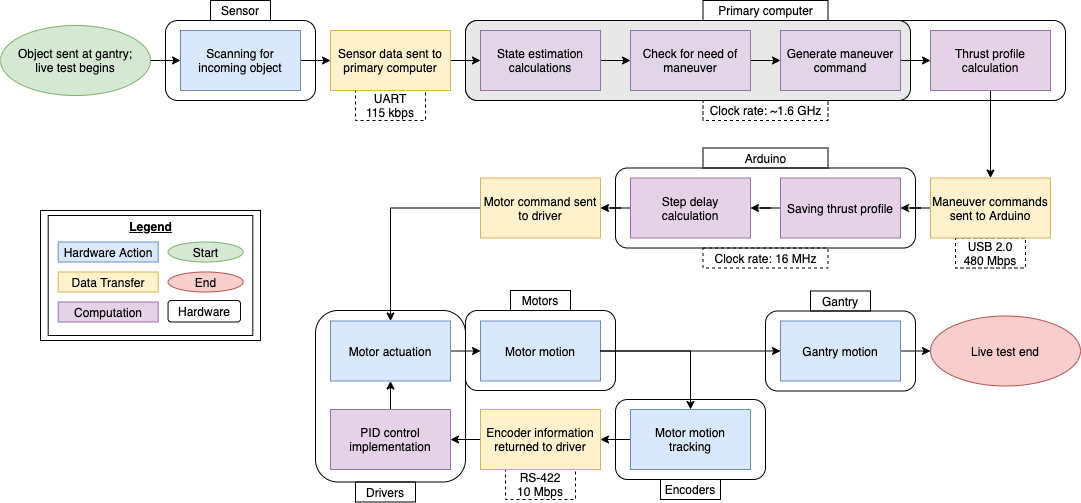 Back
‹#›
[Speaker Notes: A visual walkthrough of the time steps that constitute a live test.]
Timing Delays
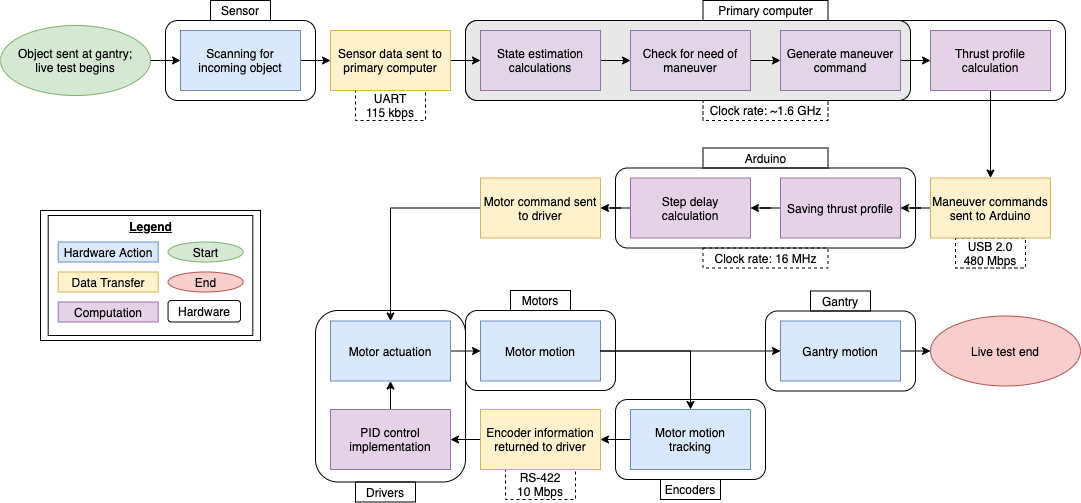 Back
Unknown data packet size.
Estimated transfer speed: 0.1 ms
Speed unknown but can be easily found.
Estimated speed: 2 ms
(No slower than main loop)
Main loop iteration rate currently ~900 Hz.
Final rate estimated at ~500 Hz.
Resultant iteration speed: 2 ms
‹#›
[Speaker Notes: The sensor data packet size is unknown because the data format and length changes depending on what is detected, according to the RPLIDAR datasheet.

The main loop iteration rate is provided by the software team after running the main loop many times and timing it.]
Timing Delays
Thrust profile estimated size: 8 kB
Transfer rate: 480 Mbps
Resultant speed: 0.13 ms
Back
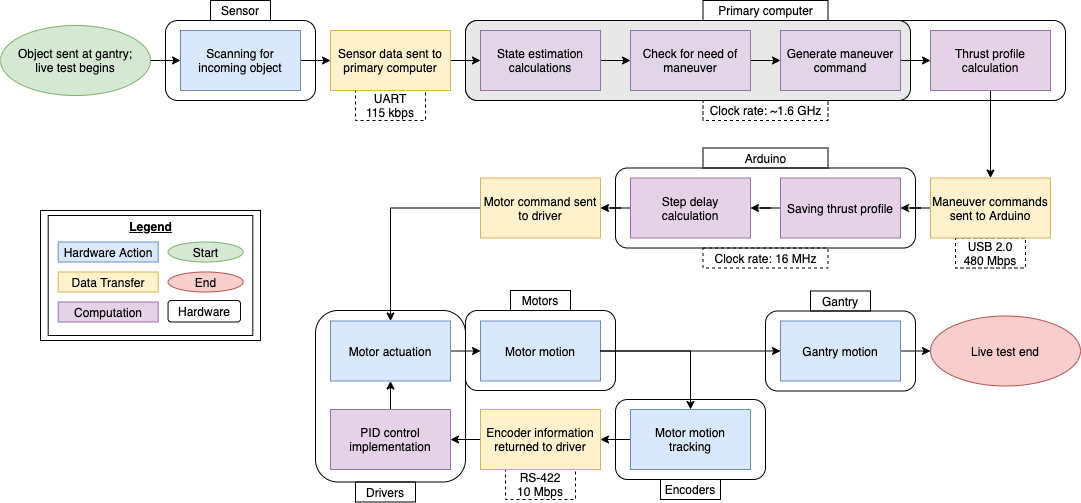 Using instruction clock cycle lengths with clock rate...
Theoretical calculation speed: 1.4 ms
‹#›
Timing Delays
Back
At the lowest level, mechanical and electrical components add negligible additional time delays.
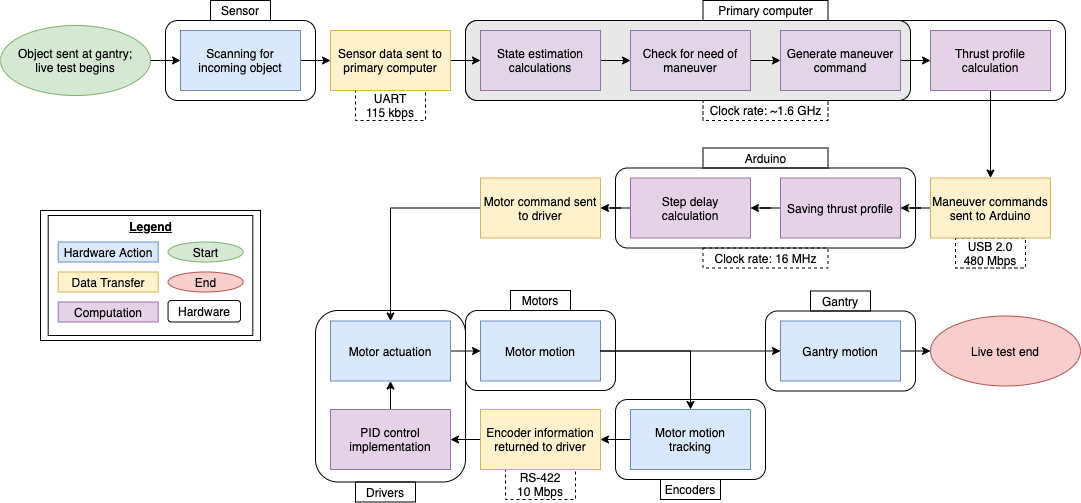 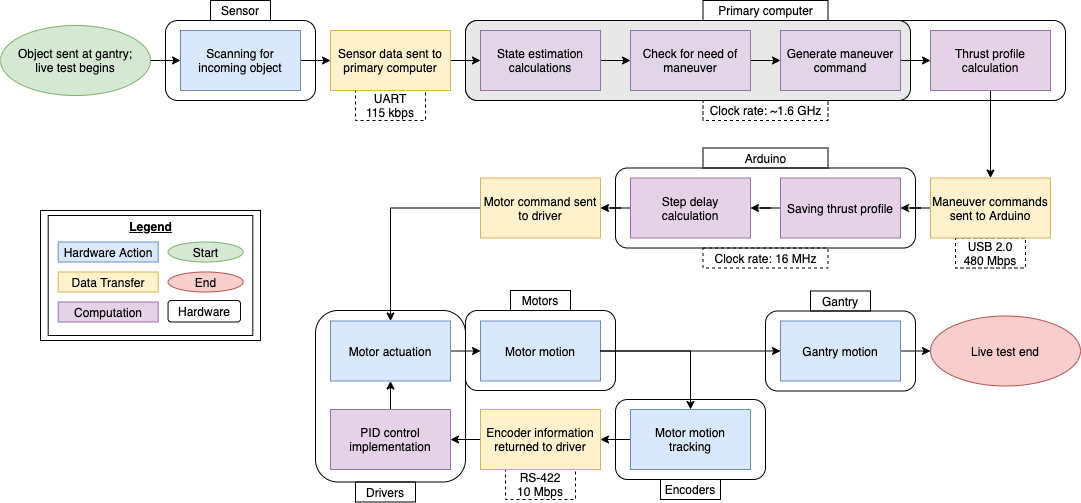 ‹#›
Timing Delays
Back
‹#›
Design Requirements
Back
‹#›
Design Requirements
Back
‹#›
Design Requirements
Back
‹#›
Electronics: Power
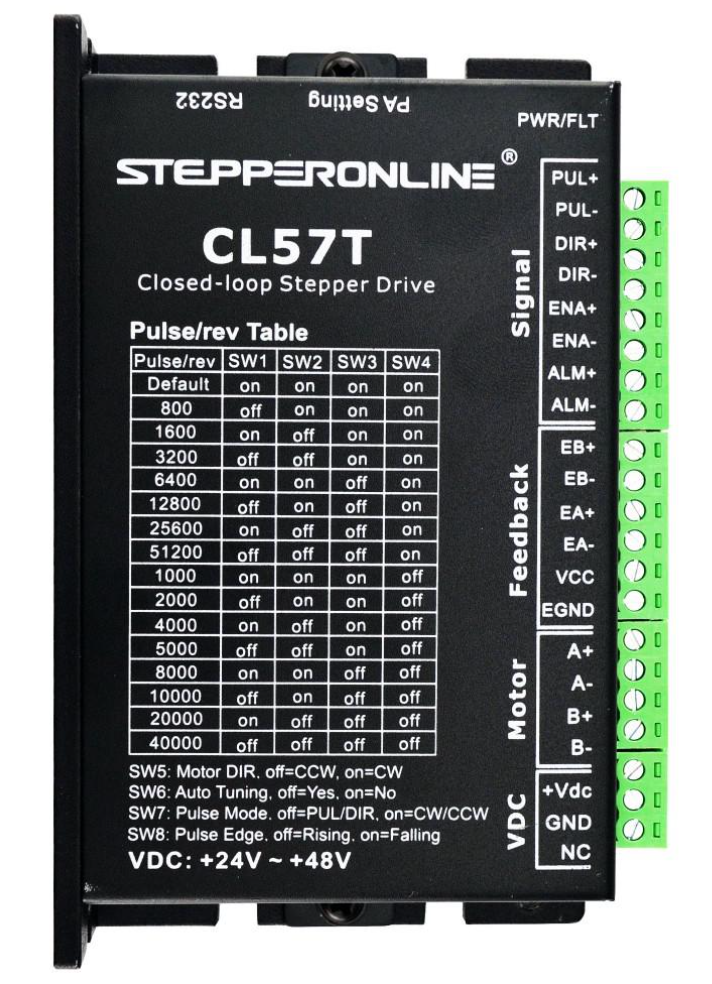 Closed loop stepper motor drivers used to close loop on position
Powered at 36 V
Power encoders with 5 V
Limit switches detect axis limits
PNP normally closed type
24 V
Arduino Mega selected over Uno due to DIO pin count
Back
‹#›
Electronics: Power (Encoder)
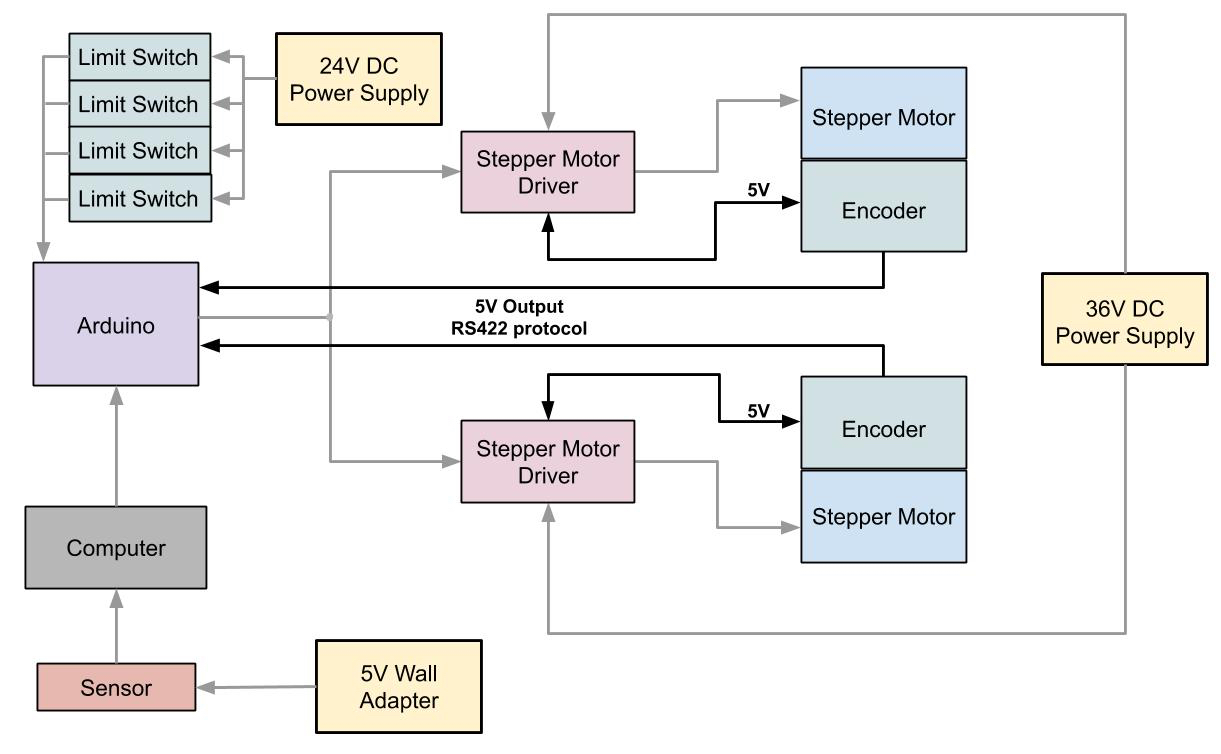 Back
‹#›
Electronics: Power (Stepper Motor Driver)
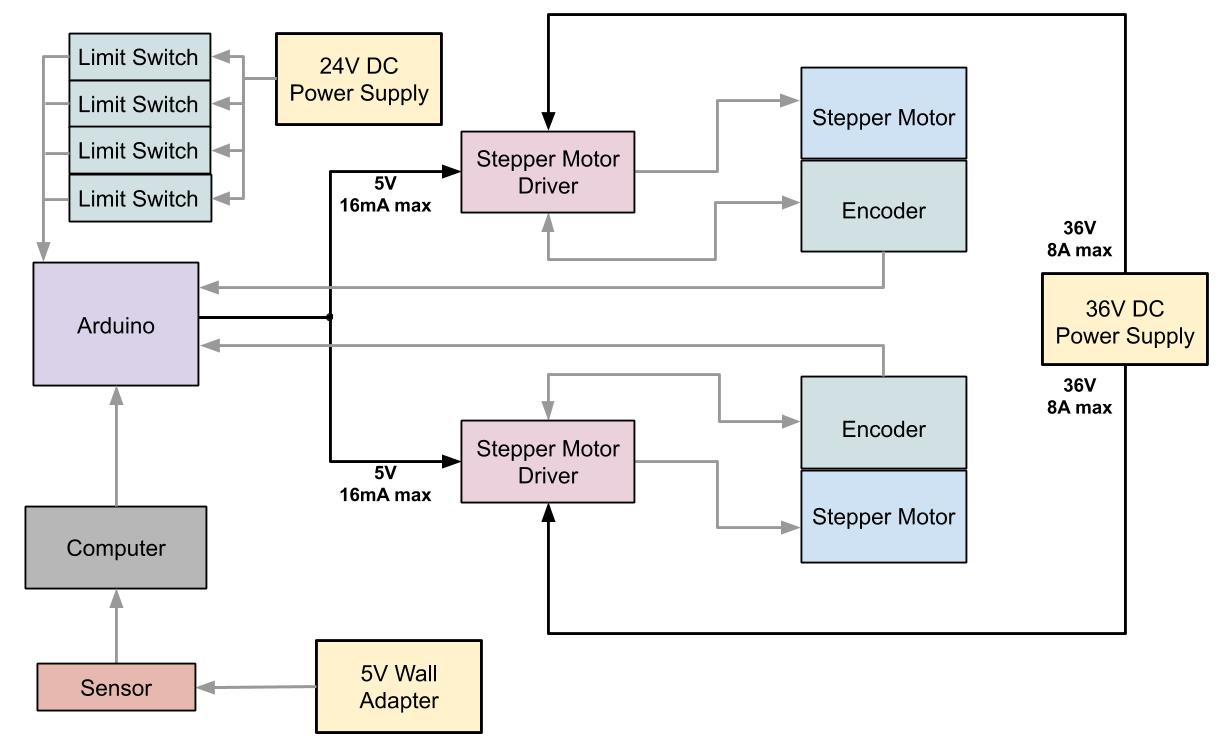 Back
‹#›
Electronics: Power (Stepper Motor)
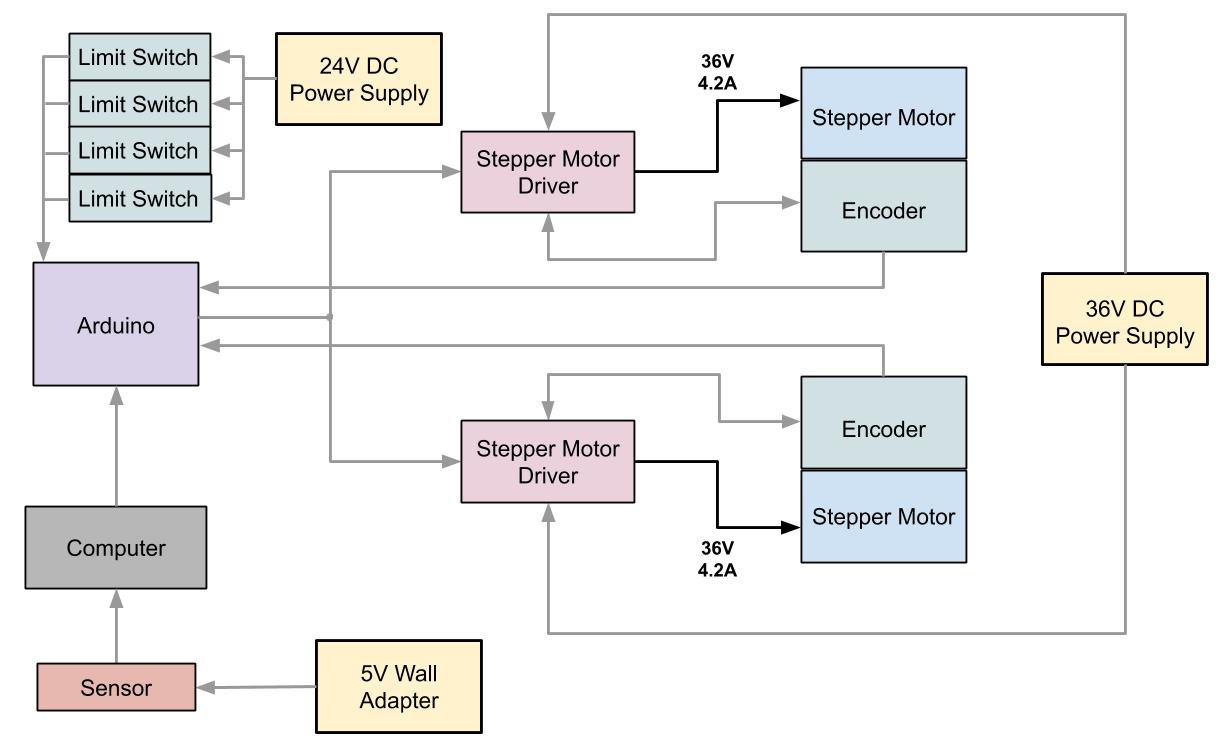 Back
‹#›
Electronics: Power (Sensor & Arduino)
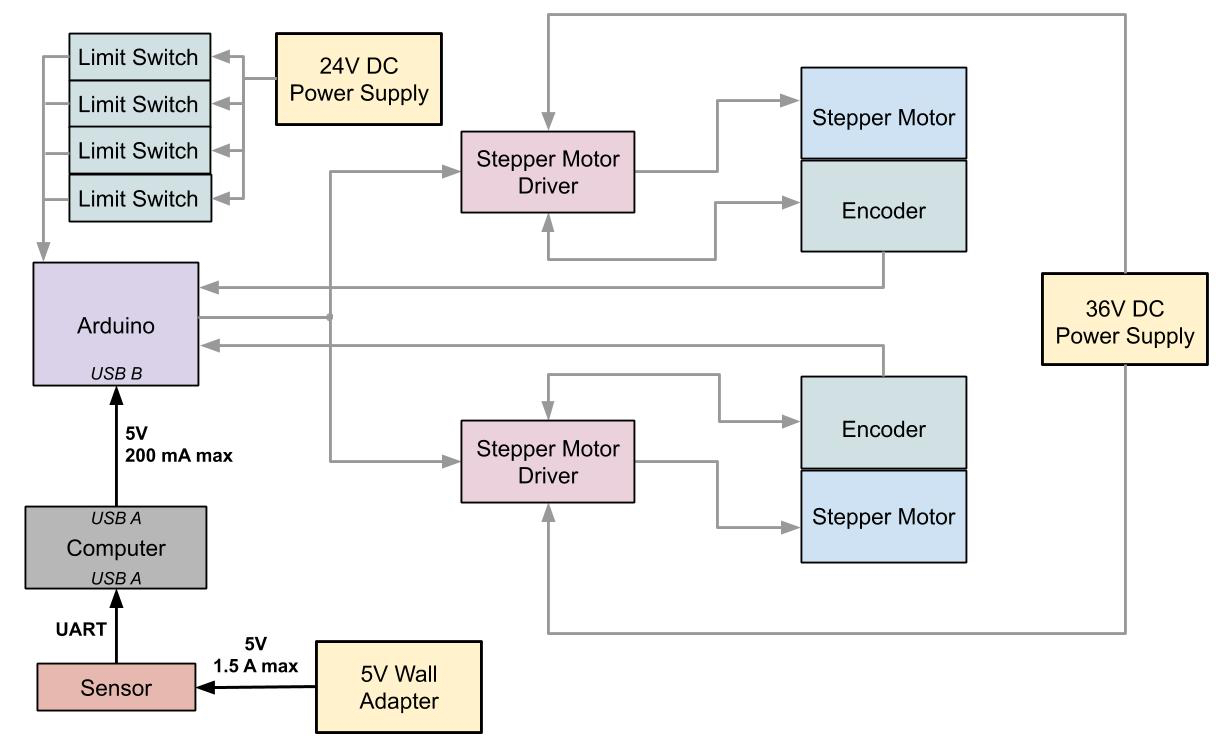 Back
‹#›
Electronics: Power (Limit Switches)
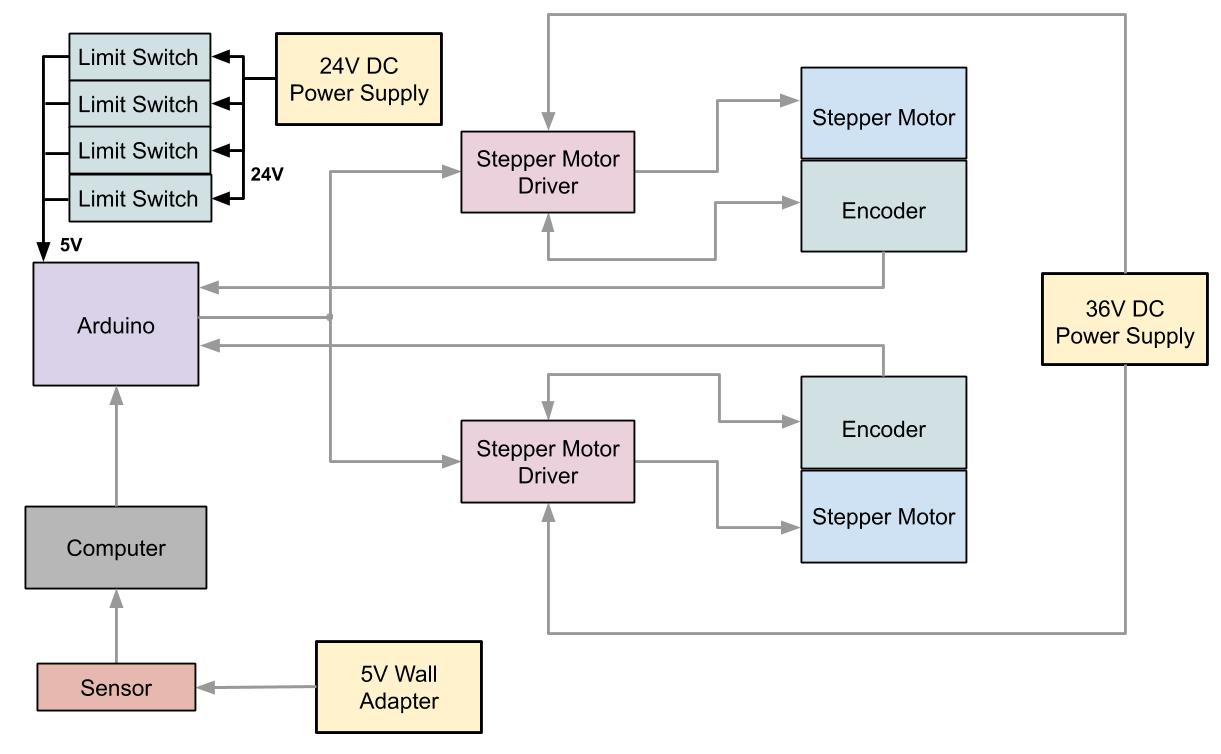 Back
‹#›
Planar Deviation Analysis
Purpose:
Can the full-scale collision be accurately scaled to a 2D rectilinear test-bed?

Assumptions:
Both objects orbiting at same altitude
Both objects in circular orbits
Simplified 2-body problem without perturbations

Results:
Under 100s → R2 of 0.999, max deviation of 4°
Small planar deviation
Very linear relative motion
Accurate 2D representation of 3D environment for 100 seconds is feasible
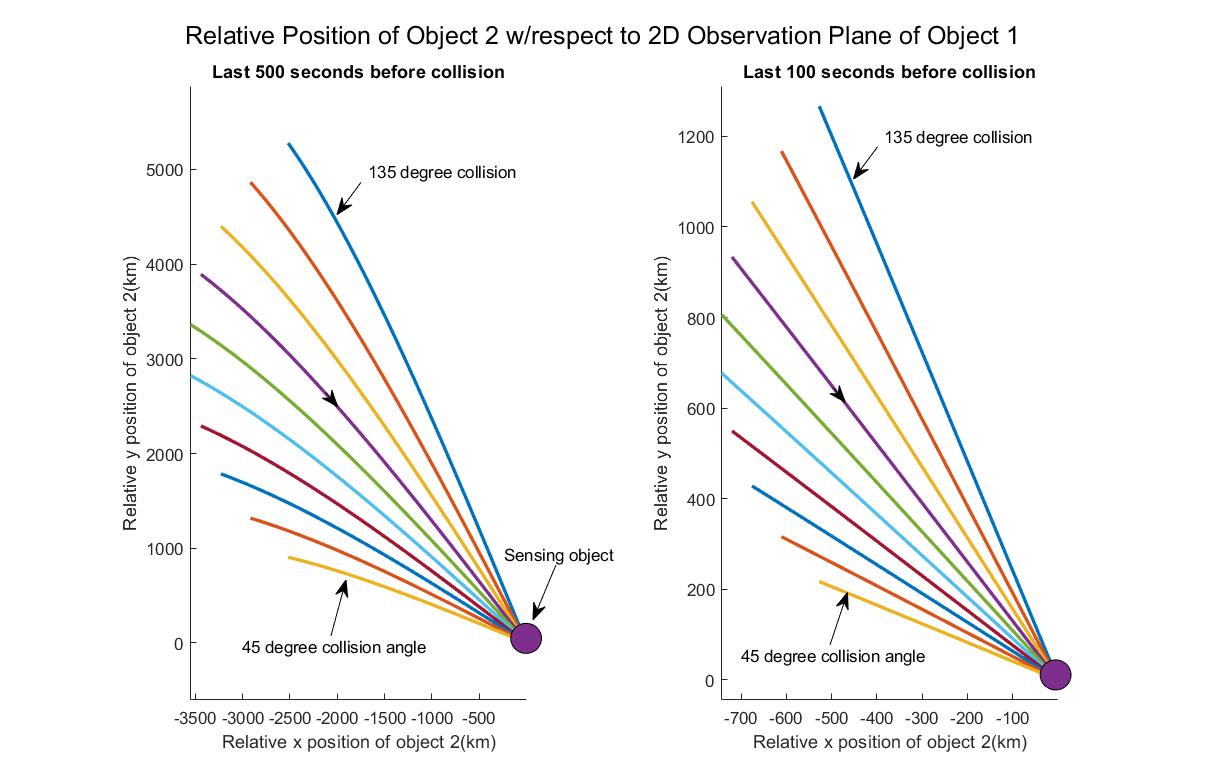 Back
‹#›
[Speaker Notes: Griffin
Based off circular orbit monte carlo
Time Interval
Max planar deviation
R2
500s
20.0°
0.97874
100s
4.09°
0.99997]
Estimation Error
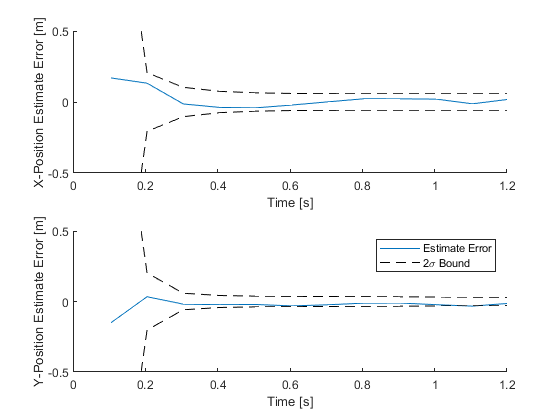 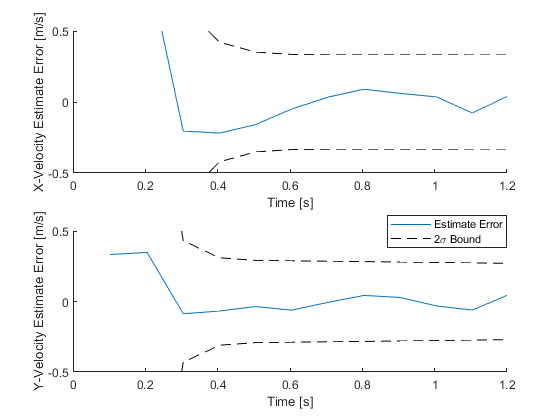 Back
‹#›
Linearizing Measurements
Conversion from polar to cartesian yields statistical bias
De-bias measurement covariance before running through linear KF
Condition error statistics on state prediction

Lianmeng Jiao, Quan Pan, Xiaoxue Feng, Feng Yang. A robust converted measurement Kalman filter
for target tracking. 2012 31st Chinese Control Conference (CCC), Jul 2012, Hefei, China. pp.3754-
3758. hal-01081009
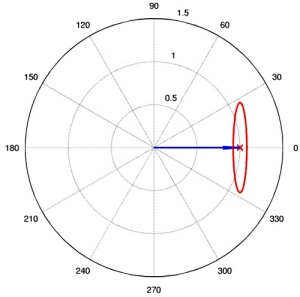 Back
Credit: buffalo.edu
‹#›
Thruster Blowdown Model
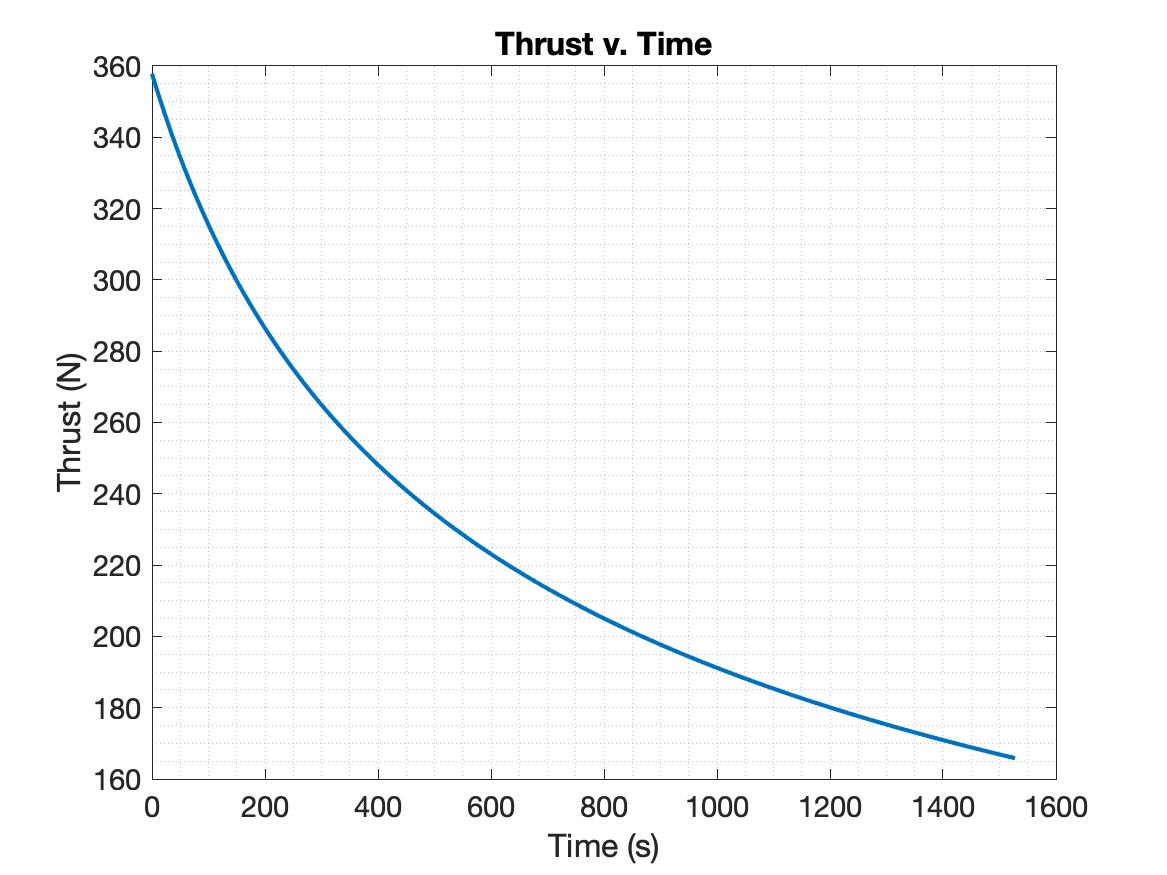 MR-107s hydrazine monopropellant thruster
Selected due to available thrust and current use on orbit
Thrust computed over time based on blowdown model
Results indicate approximately linear decrease in thrust over ~30s burn
Back
‹#›
Electronics: Timing
Accounting for major time delays:
Back
Our need:
Our process time constant is...
Our delay time (applying a 10% sampling rule) is thus...
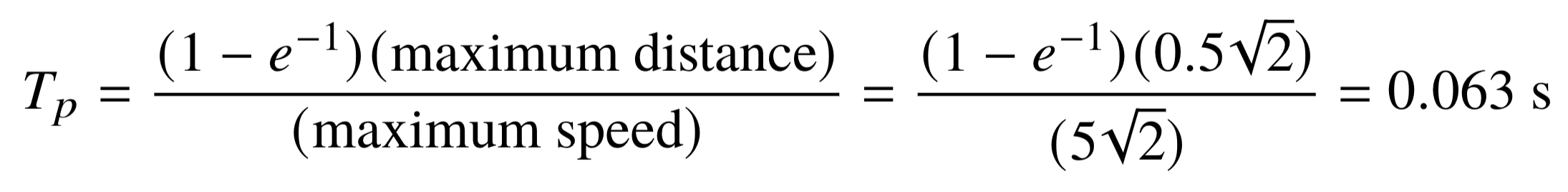 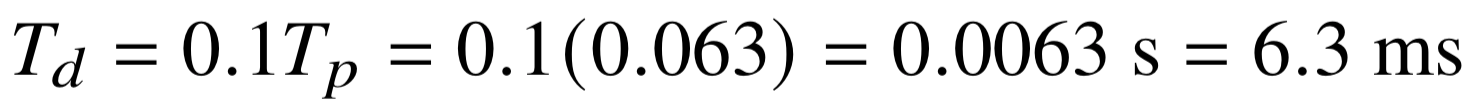 ‹#›